1
Q
Mucous Membrane Pemphigoid (MMP): T/F
In a nutshell, what is MMP? How would you summarize it?
2
Q/A
Mucous Membrane Pemphigoid (MMP): T/F
In a nutshell, what is MMP? How would you summarize it?
MMP is an autoimmune condition of the ocular surface that produces a  chronic  cicatrizing  conjunctivitis
acute vs chronic
MMP keyword
3
A
Mucous Membrane Pemphigoid (MMP): T/F
In a nutshell, what is MMP? How would you summarize it?
MMP is an autoimmune condition of the ocular surface that produces a  chronic  cicatrizing  conjunctivitis
4
Mucous Membrane Pemphigoid (MMP): T/F
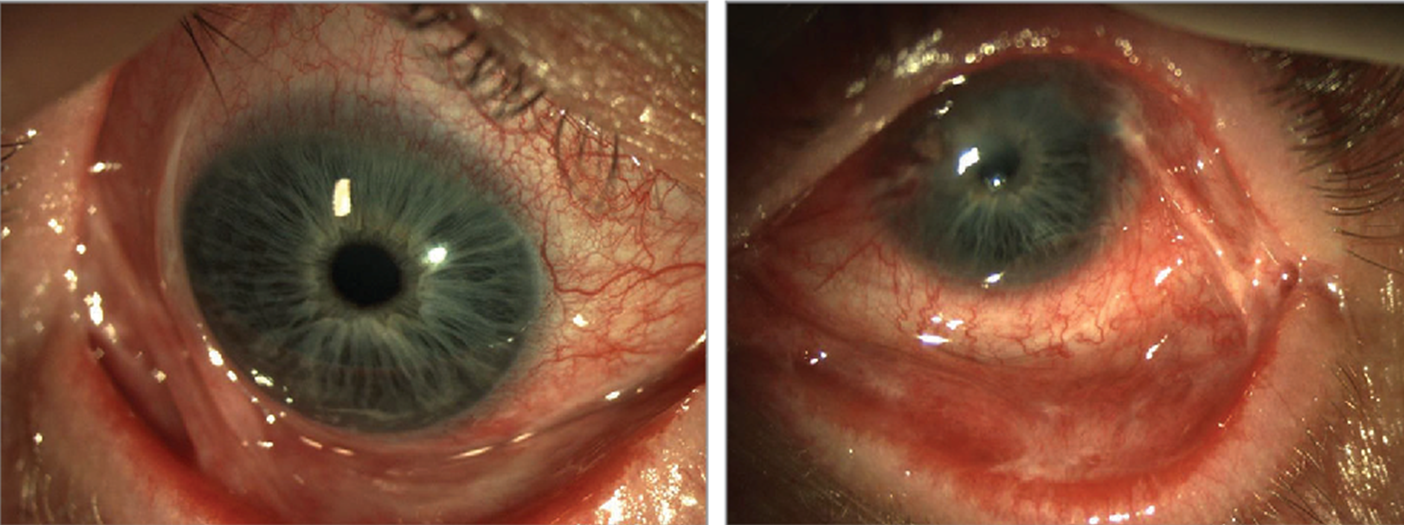 MMP
5
Q
Mucous Membrane Pemphigoid (MMP): T/F
In a nutshell, what is MMP? How would you summarize it?
MMP is an autoimmune condition of the ocular surface that produces a  chronic  cicatrizing  conjunctivitis
Should chronic be taken to mean relentless?
6
A
Mucous Membrane Pemphigoid (MMP): T/F
In a nutshell, what is MMP? How would you summarize it?
MMP is an autoimmune condition of the ocular surface that produces a  chronic  cicatrizing  conjunctivitis
Should chronic be taken to mean relentless?
No. MMP often waxes and wanes
7
Mucous Membrane Pemphigoid (MMP): T/F
In a nutshell, what is MMP? How would you summarize it?
MMP is an autoimmune condition of the ocular surface that produces a  chronic  cicatrizing  conjunctivitis
Noninfectious
Infectious
MMP
MMP is an important example of a noninfectious conjunctivitis.
No question—proceed when ready
8
Q
Mucous Membrane Pemphigoid (MMP): T/F
In a nutshell, what is MMP? How would you summarize it?
MMP is an autoimmune condition of the ocular surface that produces a  chronic  cicatrizing  conjunctivitis
Noninfectious
Infectious
?
This is a class of condition, not a specific dz
?
This is a specific dz
This is two closely-related specific diseases
?
MMP
MMP is an important example of a noninfectious conjunctivitis. There are three other entries in this group—what are they?
9
A
Mucous Membrane Pemphigoid (MMP): T/F
In a nutshell, what is MMP? How would you summarize it?
MMP is an autoimmune condition of the ocular surface that produces a  chronic  cicatrizing  conjunctivitis
Noninfectious
Infectious
Allergic
This is a class of condition, not a specific dz
Ligneous
This is a specific dz
This is two closely-related specific diseases
SJS/TEN
MMP
MMP is an important example of a noninfectious conjunctivitis. There are three other entries in this group—what are they?
10
Q
Mucous Membrane Pemphigoid (MMP): T/F
In a nutshell, what is MMP? How would you summarize it?
MMP is an autoimmune condition of the ocular surface that produces a  chronic  cicatrizing  conjunctivitis
Noninfectious
Infectious
Allergic
Ligneous
What do SJS and TEN stand for in this context?
SJS: 
TEN:
SJS/TEN
MMP
11
A
Mucous Membrane Pemphigoid (MMP): T/F
In a nutshell, what is MMP? How would you summarize it?
MMP is an autoimmune condition of the ocular surface that produces a  chronic  cicatrizing  conjunctivitis
Noninfectious
Infectious
Allergic
Ligneous
What do SJS and TEN stand for in this context?
SJS: Stevens-Johnson syndrome
TEN: Toxic epidermal necrolysis
SJS/TEN
MMP
12
Mucous Membrane Pemphigoid (MMP): T/F
In a nutshell, what is MMP? How would you summarize it?
MMP is an autoimmune condition of the ocular surface that produces a  chronic  cicatrizing  conjunctivitis
Noninfectious
Infectious
Allergic
See slide-sets K6 and K36
Ligneous
See slide-sets K3
See slide-sets K8
SJS/TEN
MMP
No question—proceed when ready
13
Q
Mucous Membrane Pemphigoid (MMP): T/F
T/F
Take
   note
Females are more commonly affected than males
14
A
Mucous Membrane Pemphigoid (MMP): T/F
T/F
Females are more commonly affected than males  T
15
Q
Mucous Membrane Pemphigoid (MMP): T/F
T/F
Females are more commonly affected than males  T
What is the female:male ratio?
About 2:1
16
A
Mucous Membrane Pemphigoid (MMP): T/F
T/F
Females are more commonly affected than males  T
What is the female:male ratio?
About 2:1
17
Q
Mucous Membrane Pemphigoid (MMP): T/F
T/F
Females are more commonly affected than males  T
Whites are more commonly affected than blacks
18
A
Mucous Membrane Pemphigoid (MMP): T/F
T/F
Females are more commonly affected than males  T
Whites are more commonly affected than blacks  F
19
Mucous Membrane Pemphigoid (MMP): T/F
T/F
Females are more commonly affected than males  T
Whites are more commonly affected than blacks  F
no
^
(No question being asked here—just correcting the statement. Similar ‘corrections’ performed throughout the set.)
20
Q
Mucous Membrane Pemphigoid (MMP): T/F
T/F
Females are more commonly affected than males  T
Whites are more commonly affected than blacks  F
no
^
What, if any, is the racial predilection of MMP?
There is none
21
A
Mucous Membrane Pemphigoid (MMP): T/F
T/F
Females are more commonly affected than males  T
Whites are more commonly affected than blacks  F
no
^
What, if any, is the racial predilection of MMP?
There is none
22
Q
Mucous Membrane Pemphigoid (MMP): T/F
T/F
Females are more commonly affected than males  T
Whites are more commonly affected than blacks  F
It was formerly known as ocular cicatricial pemphigoid
no
^
23
A
Mucous Membrane Pemphigoid (MMP): T/F
T/F
Females are more commonly affected than males  T
Whites are more commonly affected than blacks  F
It was formerly known as ocular cicatricial pemphigoid  T
no
^
24
Mucous Membrane Pemphigoid (MMP): T/F
T/F
Females are more commonly affected than males  T
Whites are more commonly affected than blacks  F
It was formerly known as ocular cicatricial pemphigoid  T?
no
^
The BCSC External Disease book indicates the term MMP should be used in place of OCP. However, other well-regarded sources continue to use the term OCP to describe cases of MMP that principally affect the conj. Caveat emptor.
25
Q
Mucous Membrane Pemphigoid (MMP): T/F
T/F
Females are more commonly affected than males  T
Whites are more commonly affected than blacks  F
It was formerly known as ocular cicatricial pemphigoid  T
Rare after age 60
no
^
26
A
Mucous Membrane Pemphigoid (MMP): T/F
T/F
Females are more commonly affected than males  T
Whites are more commonly affected than blacks  F
It was formerly known as ocular cicatricial pemphigoid  T
Rare after age 60  F
no
^
27
Mucous Membrane Pemphigoid (MMP): T/F
T/F
Females are more commonly affected than males  T
Whites are more commonly affected than blacks  F
It was formerly known as ocular cicatricial pemphigoid  T
Rare after age 60  F
no
^
Usually
28
Q
Mucous Membrane Pemphigoid (MMP): T/F
T/F
Females are more commonly affected than males  T
Whites are more commonly affected than blacks  F
It was formerly known as ocular cicatricial pemphigoid  T
Rare after age 60  F
Rare before age 30
no
^
Usually
29
A
Mucous Membrane Pemphigoid (MMP): T/F
T/F
Females are more commonly affected than males  T
Whites are more commonly affected than blacks  F
It was formerly known as ocular cicatricial pemphigoid  T
Rare after age 60  F
Rare before age 30  T
no
^
Usually
30
Mucous Membrane Pemphigoid (MMP): T/F
T/F
Females are more commonly affected than males  T
Whites are more commonly affected than blacks  F
It was formerly known as ocular cicatricial pemphigoid  T
Rare after age 60  F
Rare before age 30  T
no
^
Usually
MMP pts are usually older than 60, and only rarely younger than 30
31
Q
Mucous Membrane Pemphigoid (MMP): T/F
T/F
Females are more commonly affected than males  T
Whites are more commonly affected than blacks  F
It was formerly known as ocular cicatricial pemphigoid  T
Rare after age 60  F
Rare before age 30  T
Symblephara formation is common
no
^
Usually
32
A
Mucous Membrane Pemphigoid (MMP): T/F
T/F
Females are more commonly affected than males  T
Whites are more commonly affected than blacks  F
It was formerly known as ocular cicatricial pemphigoid  T
Rare after age 60  F
Rare before age 30  T
Symblephara formation is common  T
no
^
Usually
33
Q
Mucous Membrane Pemphigoid (MMP): T/F
T/F
Females are more commonly affected than males  T
Whites are more commonly affected than blacks  F
It was formerly known as ocular cicatricial pemphigoid  T
Rare after age 60  F
Rare before age 30  T
Symblephara formation is common  T
no
^
Usually
What are symblephara?
Adhesions between conjunctival surfaces

Adhesions between which two conj surfaces are involved?
Between the bulbar and tarsal/palpebral conj

What process produces the ‘raw’ conj surface needed to create symblephara?
The conj surface develops bullae, which leave a raw surface when they rupture

Extensive symblephara can lead to what dreaded complication?
A  ‘frozen’  globe
34
A
Mucous Membrane Pemphigoid (MMP): T/F
T/F
Females are more commonly affected than males  T
Whites are more commonly affected than blacks  F
It was formerly known as ocular cicatricial pemphigoid  T
Rare after age 60  F
Rare before age 30  T
Symblephara formation is common  T
no
^
Usually
What are symblephara?
Adhesions between conjunctival surfaces

Adhesions between which two conj surfaces are involved?
Between the bulbar and tarsal/palpebral conj

What process produces the ‘raw’ conj surface needed to create symblephara?
The conj surface develops bullae, which leave a raw surface when they rupture

Extensive symblephara can lead to what dreaded complication?
A  ‘frozen’  globe
35
Q
Mucous Membrane Pemphigoid (MMP): T/F
T/F
Females are more commonly affected than males  T
Whites are more commonly affected than blacks  F
It was formerly known as ocular cicatricial pemphigoid  T
Rare after age 60  F
Rare before age 30  T
Symblephara formation is common  T
no
^
Usually
What are symblephara?
Adhesions between conjunctival surfaces

Adhesions between which two conj surfaces are involved?
Between the bulbar and tarsal/palpebral conj

What process produces the ‘raw’ conj surface needed to create symblephara?
The conj surface develops bullae, which leave a raw surface when they rupture

Extensive symblephara can lead to what dreaded complication?
A  ‘frozen’  globe
36
A
Mucous Membrane Pemphigoid (MMP): T/F
T/F
Females are more commonly affected than males  T
Whites are more commonly affected than blacks  F
It was formerly known as ocular cicatricial pemphigoid  T
Rare after age 60  F
Rare before age 30  T
Symblephara formation is common  T
no
^
Usually
What are symblephara?
Adhesions between conjunctival surfaces

Adhesions between which two conj surfaces are involved?
Between the bulbar and tarsal/palpebral conj

What process produces the ‘raw’ conj surface needed to create symblephara?
The conj surface develops bullae, which leave a raw surface when they rupture

Extensive symblephara can lead to what dreaded complication?
A  ‘frozen’  globe
37
Mucous Membrane Pemphigoid (MMP): T/F
T/F
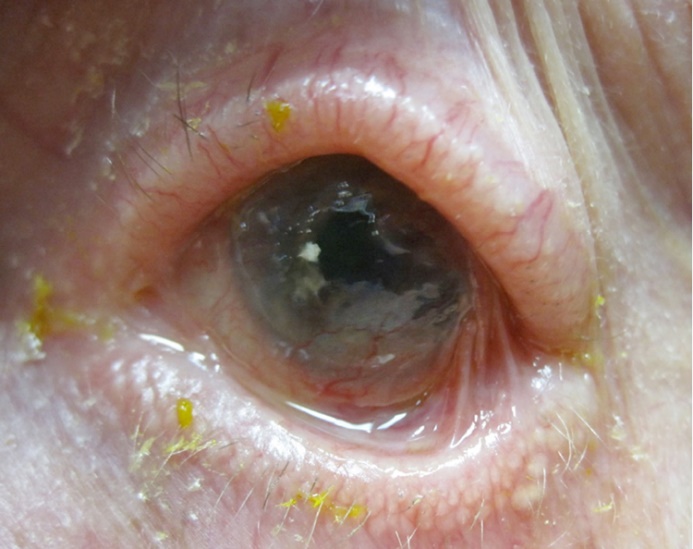 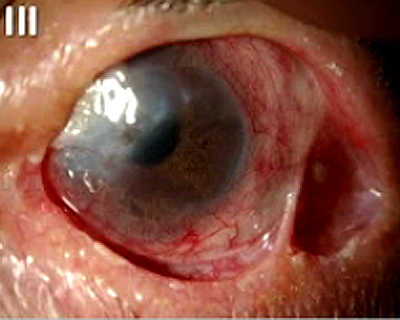 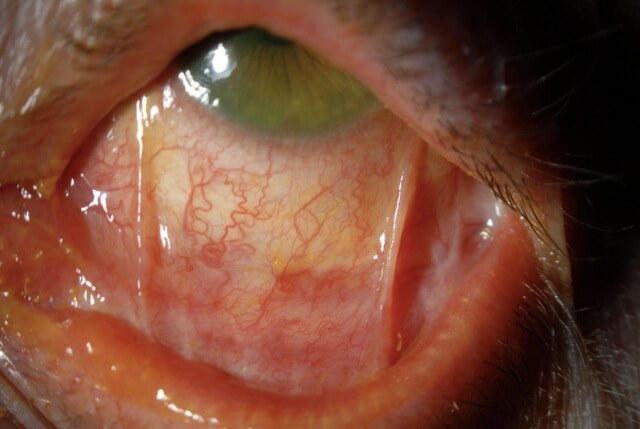 MMP: Symblephara
38
Q
Mucous Membrane Pemphigoid (MMP): T/F
T/F
Females are more commonly affected than males  T
Whites are more commonly affected than blacks  F
It was formerly known as ocular cicatricial pemphigoid  T
Rare after age 60  F
Rare before age 30  T
Symblephara formation is common  T
no
^
Usually
What are symblephara?
Adhesions between conjunctival surfaces

Adhesions between which two conj surfaces are involved?
Between the bulbar and tarsal/palpebral conj

What process produces the ‘raw’ conj surface needed to create symblephara?
The conj surface develops bullae, which leave a raw surface when they rupture

Extensive symblephara can lead to what dreaded complication?
A  ‘frozen’  globe
39
A
Mucous Membrane Pemphigoid (MMP): T/F
T/F
Females are more commonly affected than males  T
Whites are more commonly affected than blacks  F
It was formerly known as ocular cicatricial pemphigoid  T
Rare after age 60  F
Rare before age 30  T
Symblephara formation is common  T
no
^
Usually
What are symblephara?
Adhesions between conjunctival surfaces

Adhesions between which two conj surfaces are involved?
Between the bulbar and tarsal/palpebral conj

What process produces the ‘raw’ conj surface needed to create symblephara?
The conj develops bullae, which leave a raw surface when they rupture

Extensive symblephara can lead to what dreaded complication?
A  ‘frozen’  globe
40
Q
Mucous Membrane Pemphigoid (MMP): T/F
T/F
Females are more commonly affected than males  T
Whites are more commonly affected than blacks  F
It was formerly known as ocular cicatricial pemphigoid  T
Rare after age 60  F
Rare before age 30  T
Symblephara formation is common  T
no
^
Usually
What are symblephara?
Adhesions between conjunctival surfaces

Adhesions between which two conj surfaces are involved?
Between the bulbar and tarsal/palpebral conj

What process produces the ‘raw’ conj surface needed to create symblephara?
The conj develops bullae, which leave a raw surface when they rupture

Extensive symblephara can lead to what dreaded complication?
A  ‘frozen’  globe
41
Q/A
Mucous Membrane Pemphigoid (MMP): T/F
T/F
Females are more commonly affected than males  T
Whites are more commonly affected than blacks  F
It was formerly known as ocular cicatricial pemphigoid  T
Rare after age 60  F
Rare before age 30  T
Symblephara formation is common  T
no
^
Usually
What are symblephara?
Adhesions between conjunctival surfaces

Adhesions between which two conj surfaces are involved?
Between the bulbar and tarsal/palpebral conj

What process produces the ‘raw’ conj surface needed to create symblephara?
The conj develops bullae, which leave a raw surface when they rupture

Extensive symblephara can lead to what dreaded complication?
A  ‘frozen’  globe
42
A
Mucous Membrane Pemphigoid (MMP): T/F
T/F
Females are more commonly affected than males  T
Whites are more commonly affected than blacks  F
It was formerly known as ocular cicatricial pemphigoid  T
Rare after age 60  F
Rare before age 30  T
Symblephara formation is common  T
no
^
Usually
What are symblephara?
Adhesions between conjunctival surfaces

Adhesions between which two conj surfaces are involved?
Between the bulbar and tarsal/palpebral conj

What process produces the ‘raw’ conj surface needed to create symblephara?
The conj develops bullae, which leave a raw surface when they rupture

Extensive symblephara can lead to what dreaded complication?
A  ‘frozen’  globe
43
Q
Mucous Membrane Pemphigoid (MMP): T/F
T/F
Females are more commonly affected than males  T
Whites are more commonly affected than blacks  F
It was formerly known as ocular cicatricial pemphigoid  T
Rare after age 60  F
Rare before age 30  T
Symblephara formation is common  T
no
^
Usually
What non-MMP conditions are associated with symblepharon formation?
The one that should come to mind first is  Stevens-Johnson syndrome (SJS) . Others include atopic keratoconjunctivitis (AKC), adenoviral conjunctivitis (especially epidemic keratoconjunctivitis, EKC), and trachoma. (There are a number of other causes to boot.)
What are symblephara?
Adhesions between conjunctival surfaces

Adhesions between which two conj surfaces are involved?
Between the bulbar and tarsal/palpebral conj

What process produces the ‘raw’ conj surface needed to create symblephara?
The conj develops bullae, which leave a raw surface when they rupture

Extensive symblephara can lead to what dreaded complication?
A  ‘frozen’  globe
44
Q/A
Mucous Membrane Pemphigoid (MMP): T/F
T/F
Females are more commonly affected than males  T
Whites are more commonly affected than blacks  F
It was formerly known as ocular cicatricial pemphigoid  T
Rare after age 60  F
Rare before age 30  T
Symblephara formation is common  T
no
^
Usually
What non-MMP conditions are associated with symblepharon formation?
The one that should come to mind first is  Stevens-Johnson syndrome (SJS) . Others include atopic keratoconjunctivitis (AKC), adenoviral conjunctivitis (especially epidemic keratoconjunctivitis, EKC), and trachoma. (There are a number of other causes to boot.)
What are symblephara?
Adhesions between conjunctival surfaces

Adhesions between which two conj surfaces are involved?
Between the bulbar and tarsal/palpebral conj

What process produces the ‘raw’ conj surface needed to create symblephara?
The conj develops bullae, which leave a raw surface when they rupture

Extensive symblephara can lead to what dreaded complication?
A  ‘frozen’  globe
three words
45
Q/A
Mucous Membrane Pemphigoid (MMP): T/F
T/F
Females are more commonly affected than males  T
Whites are more commonly affected than blacks  F
It was formerly known as ocular cicatricial pemphigoid  T
Rare after age 60  F
Rare before age 30  T
Symblephara formation is common  T
no
^
Usually
What non-MMP conditions are associated with symblepharon formation?
The one that should come to mind first is  Stevens-Johnson syndrome (SJS) . Others include atopic keratoconjunctivitis (AKC), adenoviral conjunctivitis (especially epidemic keratoconjunctivitis, EKC), and trachoma. (There are a number of other causes to boot.)
What are symblephara?
Adhesions between conjunctival surfaces

Adhesions between which two conj surfaces are involved?
Between the bulbar and tarsal/palpebral conj

What process produces the ‘raw’ conj surface needed to create symblephara?
The conj develops bullae, which leave a raw surface when they rupture

Extensive symblephara can lead to what dreaded complication?
A  ‘frozen’  globe
46
A
Mucous Membrane Pemphigoid (MMP): T/F
T/F
Females are more commonly affected than males  T
Whites are more commonly affected than blacks  F
It was formerly known as ocular cicatricial pemphigoid  T
Rare after age 60  F
Rare before age 30  T
Symblephara formation is common  T
no
^
Usually
What non-MMP conditions are associated with symblepharon formation?
The one that should come to mind first is  Stevens-Johnson syndrome (SJS) . Others include atopic keratoconjunctivitis (AKC), adenoviral conjunctivitis (especially epidemic keratoconjunctivitis, EKC), and trachoma. (There are a number of other causes to boot.)
What are symblephara?
Adhesions between conjunctival surfaces

Adhesions between which two conj surfaces are involved?
Between the bulbar and tarsal/palpebral conj

What process produces the ‘raw’ conj surface needed to create symblephara?
The conj develops bullae, which leave a raw surface when they rupture

Extensive symblephara can lead to what dreaded complication?
A  ‘frozen’  globe
47
Q
Mucous Membrane Pemphigoid (MMP): T/F
T/F
Females are more commonly affected than males  T
Whites are more commonly affected than blacks  F
It was formerly known as ocular cicatricial pemphigoid  T
Rare after age 60  F
Rare before age 30  T
Symblephara formation is common  T
Mucosal involvement is always limited to the eye
no
^
Usually
48
A
Mucous Membrane Pemphigoid (MMP): T/F
T/F
Females are more commonly affected than males  T
Whites are more commonly affected than blacks  F
It was formerly known as ocular cicatricial pemphigoid  T
Rare after age 60  F
Rare before age 30  T
Symblephara formation is common  T
Mucosal involvement is always limited to the eye  F
no
^
Usually
49
Mucous Membrane Pemphigoid (MMP): T/F
T/F
Females are more commonly affected than males  T
Whites are more commonly affected than blacks  F
It was formerly known as ocular cicatricial pemphigoid  T
Rare after age 60  F
Rare before age 30  T
Symblephara formation is common  T
Mucosal involvement is always limited to the eye  F
no
^
Usually
usually not
50
Q
Mucous Membrane Pemphigoid (MMP): T/F
T/F
Females are more commonly affected than males  T
Whites are more commonly affected than blacks  F
It was formerly known as ocular cicatricial pemphigoid  T
Rare after age 60  F
Rare before age 30  T
Symblephara formation is common  T
Mucosal involvement is always limited to the eye  F
no
^
Usually
usually not
Besides the conj, which mucosal surfaces can be involved?
--?
--?
--?
--?
51
A
Mucous Membrane Pemphigoid (MMP): T/F
T/F
Females are more commonly affected than males  T
Whites are more commonly affected than blacks  F
It was formerly known as ocular cicatricial pemphigoid  T
Rare after age 60  F
Rare before age 30  T
Symblephara formation is common  T
Mucosal involvement is always limited to the eye  F
no
^
Usually
usually not
Besides the conj, which mucosal surfaces can be involved?
--Oral
--Nasopharynx
--Genital
--Anal
52
Q
Mucous Membrane Pemphigoid (MMP): T/F
T/F
Females are more commonly affected than males  T
Whites are more commonly affected than blacks  F
It was formerly known as ocular cicatricial pemphigoid  T
Rare after age 60  F
Rare before age 30  T
Symblephara formation is common  T
Mucosal involvement is always limited to the eye  F
no
^
Usually
usually not
Besides the conj, which mucosal surfaces can be involved?
--Oral?
--Nasopharynx?
--Genital?
--Anal?
Which extraocular mucosa is most commonly involved in cases of MMP that principally affect the eyes?
Oral

What is the classic early symptom associated with oropharyngeal lesions?
Difficulty swallowing
53
A
Mucous Membrane Pemphigoid (MMP): T/F
T/F
Females are more commonly affected than males  T
Whites are more commonly affected than blacks  F
It was formerly known as ocular cicatricial pemphigoid  T
Rare after age 60  F
Rare before age 30  T
Symblephara formation is common  T
Mucosal involvement is always limited to the eye  F
no
^
Usually
usually not
Besides the conj, which mucosal surfaces can be involved?
--Oral
--Nasopharynx
--Genital
--Anal
Which extraocular mucosa is most commonly involved in cases of MMP that principally affect the eyes?
Oral

What is the classic early symptom associated with oropharyngeal lesions?
Difficulty swallowing
54
Mucous Membrane Pemphigoid (MMP): T/F
T/F
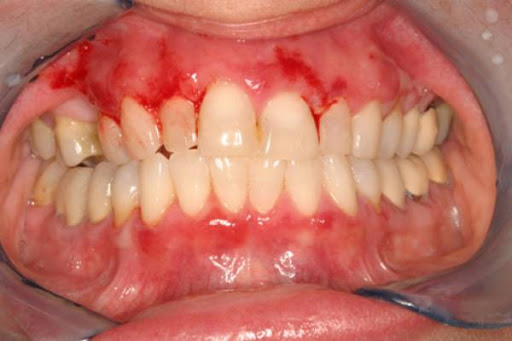 MMP: Oral ulcers
55
Q
Mucous Membrane Pemphigoid (MMP): T/F
T/F
Females are more commonly affected than males  T
Whites are more commonly affected than blacks  F
It was formerly known as ocular cicatricial pemphigoid  T
Rare after age 60  F
Rare before age 30  T
Symblephara formation is common  T
Mucosal involvement is always limited to the eye  F
no
^
Usually
usually not
Besides the conj, which mucosal surfaces can be involved?
--Oral, specifically…
--Nasopharynx
--Genital
--Anal
Which extraocular mucosa is most commonly involved in cases of MMP that principally affect the eyes?
Oral

What is the classic early symptom associated with oropharyngeal lesions?
Difficulty swallowing
56
A
Mucous Membrane Pemphigoid (MMP): T/F
T/F
Females are more commonly affected than males  T
Whites are more commonly affected than blacks  F
It was formerly known as ocular cicatricial pemphigoid  T
Rare after age 60  F
Rare before age 30  T
Symblephara formation is common  T
Mucosal involvement is always limited to the eye  F
no
^
Usually
usually not
Besides the conj, which mucosal surfaces can be involved?
--Oral, specifically…difficulty swallowing
--Nasopharynx
--Genital
--Anal
Which extraocular mucosa is most commonly involved in cases of MMP that principally affect the eyes?
Oral

What is the classic early symptom associated with oropharyngeal lesions?
Difficulty swallowing
57
Mucous Membrane Pemphigoid (MMP): T/F
T/F
Females are more commonly affected than males  T
Whites are more commonly affected than blacks  F
It was formerly known as ocular cicatricial pemphigoid  T
Rare after age 60  F
Rare before age 30  T
Symblephara formation is common  T
Mucosal involvement is always limited to the eye  F
no
^
Usually
usually not
Besides the conj, which mucosal surfaces can be involved?
--Oral, specifically…difficulty swallowing
--Nasopharynx
--Genital
--Anal
All that being said, MMP is primarily an ocular condition (specifically of the conj)
Which extraocular mucosa is most commonly involved in cases of MMP that principally affect the eyes?
Oral

What is the classic early symptom associated with oropharyngeal lesions?
Difficulty swallowing
58
Q
Mucous Membrane Pemphigoid (MMP): T/F
T/F
Females are more commonly affected than males  T
Whites are more commonly affected than blacks  F
It was formerly known as ocular cicatricial pemphigoid  T
Rare after age 60  F
Rare before age 30  T
Symblephara formation is common  T
Mucosal involvement is always limited to the eye  F
The majority of cases are unilateral
no
^
Usually
usually not
59
A
Mucous Membrane Pemphigoid (MMP): T/F
T/F
Females are more commonly affected than males  T
Whites are more commonly affected than blacks  F
It was formerly known as ocular cicatricial pemphigoid  T
Rare after age 60  F
Rare before age 30  T
Symblephara formation is common  T
Mucosal involvement is always limited to the eye  F
The majority of cases are unilateral  F
no
^
Usually
usually not
60
Mucous Membrane Pemphigoid (MMP): T/F
T/F
Females are more commonly affected than males  T
Whites are more commonly affected than blacks  F
It was formerly known as ocular cicatricial pemphigoid  T
Rare after age 60  F
Rare before age 30  T
Symblephara formation is common  T
Mucosal involvement is always limited to the eye  F
The majority of cases are unilateral  F
no
^
Usually
usually not
bilateral
61
Q
Mucous Membrane Pemphigoid (MMP): T/F
T/F
Females are more commonly affected than males  T
Whites are more commonly affected than blacks  F
It was formerly known as ocular cicatricial pemphigoid  T
Rare after age 60  F
Rare before age 30  T
Symblephara formation is common  T
Mucosal involvement is always limited to the eye  F
The majority of cases are unilateral  F
no
^
Usually
usually not
bilateral
MMP is a bilateral dz. But:

Can it be highly asymmetric in severity?
Yes

Can it initially present unilaterally?
Yes
62
A
Mucous Membrane Pemphigoid (MMP): T/F
T/F
Females are more commonly affected than males  T
Whites are more commonly affected than blacks  F
It was formerly known as ocular cicatricial pemphigoid  T
Rare after age 60  F
Rare before age 30  T
Symblephara formation is common  T
Mucosal involvement is always limited to the eye  F
The majority of cases are unilateral  F
no
^
Usually
usually not
bilateral
MMP is a bilateral dz. But:

Can it be highly asymmetric in severity?
Yes

Can it initially present unilaterally?
Yes
63
Q
Mucous Membrane Pemphigoid (MMP): T/F
T/F
Females are more commonly affected than males  T
Whites are more commonly affected than blacks  F
It was formerly known as ocular cicatricial pemphigoid  T
Rare after age 60  F
Rare before age 30  T
Symblephara formation is common  T
Mucosal involvement is always limited to the eye  F
The majority of cases are unilateral  F
no
^
Usually
usually not
bilateral
MMP is a bilateral dz. But:

Can it be highly asymmetric in severity?
Yes

Can it initially present unilaterally?
Yes
64
A
Mucous Membrane Pemphigoid (MMP): T/F
T/F
Females are more commonly affected than males  T
Whites are more commonly affected than blacks  F
It was formerly known as ocular cicatricial pemphigoid  T
Rare after age 60  F
Rare before age 30  T
Symblephara formation is common  T
Mucosal involvement is always limited to the eye  F
The majority of cases are unilateral  F
no
^
Usually
usually not
bilateral
MMP is a bilateral dz. But:

Can it be highly asymmetric in severity?
Yes

Can it initially present unilaterally?
Yes
65
Q
Mucous Membrane Pemphigoid (MMP): T/F
T/F
Females are more commonly affected than males  T
Whites are more commonly affected than blacks  F
It was formerly known as ocular cicatricial pemphigoid  T
Rare after age 60  F
Rare before age 30  T
Symblephara formation is common  T
Mucosal involvement is always limited to the eye  F
The majority of cases are unilateral  F
no
^
Usually
usually not
bilateral
MMP is a bilateral dz. But:

Can it be highly asymmetric in severity?
Yes

Can it initially present unilaterally?
Yes
How much time can pass until the fellow eye declares?
Up to several years
66
A
Mucous Membrane Pemphigoid (MMP): T/F
T/F
Females are more commonly affected than males  T
Whites are more commonly affected than blacks  F
It was formerly known as ocular cicatricial pemphigoid  T
Rare after age 60  F
Rare before age 30  T
Symblephara formation is common  T
Mucosal involvement is always limited to the eye  F
The majority of cases are unilateral  F
no
^
Usually
usually not
bilateral
MMP is a bilateral dz. But:

Can it be highly asymmetric in severity?
Yes

Can it initially present unilaterally?
Yes
How much time can pass until the fellow eye declares?
Up to several years
67
Q
Mucous Membrane Pemphigoid (MMP): T/F
T/F
Females are more commonly affected than males  T
Whites are more commonly affected than blacks  F
It was formerly known as ocular cicatricial pemphigoid  T
Rare after age 60  F
Rare before age 30  T
Symblephara formation is common  T
Mucosal involvement is always limited to the eye  F
The majority of cases are unilateral  F
The skin is involved in a majority of cases
no
^
Usually
usually not
bilateral
68
A
Mucous Membrane Pemphigoid (MMP): T/F
T/F
Females are more commonly affected than males  T
Whites are more commonly affected than blacks  F
It was formerly known as ocular cicatricial pemphigoid  T
Rare after age 60  F
Rare before age 30  T
Symblephara formation is common  T
Mucosal involvement is always limited to the eye  F
The majority of cases are unilateral  F
The skin is involved in a majority of cases  F
no
^
Usually
usually not
bilateral
69
Mucous Membrane Pemphigoid (MMP): T/F
T/F
Females are more commonly affected than males  T
Whites are more commonly affected than blacks  F
It was formerly known as ocular cicatricial pemphigoid  T
Rare after age 60  F
Rare before age 30  T
Symblephara formation is common  T
Mucosal involvement is always limited to the eye  F
The majority of cases are unilateral  F
The skin is involved in a majority of cases  F
no
^
Usually
usually not
bilateral
minority
70
Q
Mucous Membrane Pemphigoid (MMP): T/F
T/F
Females are more commonly affected than males  T
Whites are more commonly affected than blacks  F
It was formerly known as ocular cicatricial pemphigoid  T
Rare after age 60  F
Rare before age 30  T
Symblephara formation is common  T
Mucosal involvement is always limited to the eye  F
The majority of cases are unilateral  F
The skin is involved in a majority of cases  F
no
^
Usually
usually not
bilateral
minority
What percent of cases involve the skin?
Only about 15
71
A
Mucous Membrane Pemphigoid (MMP): T/F
T/F
Females are more commonly affected than males  T
Whites are more commonly affected than blacks  F
It was formerly known as ocular cicatricial pemphigoid  T
Rare after age 60  F
Rare before age 30  T
Symblephara formation is common  T
Mucosal involvement is always limited to the eye  F
The majority of cases are unilateral  F
The skin is involved in a majority of cases  F
no
^
Usually
usually not
bilateral
minority
What percent of cases involve the skin?
Only about 15
72
Q
Mucous Membrane Pemphigoid (MMP): T/F
T/F
Females are more commonly affected than males  T
Whites are more commonly affected than blacks  F
It was formerly known as ocular cicatricial pemphigoid  T
Rare after age 60  F
Rare before age 30  T
Symblephara formation is common  T
Mucosal involvement is always limited to the eye  F
The majority of cases are unilateral  F
The skin is involved in a majority of cases  F
Tear film deficiency is a common development
no
^
Usually
usually not
bilateral
minority
73
A
Mucous Membrane Pemphigoid (MMP): T/F
T/F
Females are more commonly affected than males  T
Whites are more commonly affected than blacks  F
It was formerly known as ocular cicatricial pemphigoid  T
Rare after age 60  F
Rare before age 30  T
Symblephara formation is common  T
Mucosal involvement is always limited to the eye  F
The majority of cases are unilateral  F
The skin is involved in a majority of cases  F
Tear film deficiency is a common development  T
no
^
Usually
usually not
bilateral
minority
74
Q
Mucous Membrane Pemphigoid (MMP): T/F
T/F
Females are more commonly affected than males  T
Whites are more commonly affected than blacks  F
It was formerly known as ocular cicatricial pemphigoid  T
Rare after age 60  F
Rare before age 30  T
Symblephara formation is common  T
Mucosal involvement is always limited to the eye  F
The majority of cases are unilateral  F
The skin is involved in a majority of cases  F
Tear film deficiency is a common development  T
no
^
Usually
usually not
bilateral
minority
Which component(s) of the tear film are deficient in MMP?
Aqueous and mucin

How does the MMP dz process produce these deficiencies?
--Aqueous deficiency results from…scarring of lacrimal-gland duct openings
--Mucin deficiency results from…loss of conj goblet cells
75
A
Mucous Membrane Pemphigoid (MMP): T/F
T/F
Females are more commonly affected than males  T
Whites are more commonly affected than blacks  F
It was formerly known as ocular cicatricial pemphigoid  T
Rare after age 60  F
Rare before age 30  T
Symblephara formation is common  T
Mucosal involvement is always limited to the eye  F
The majority of cases are unilateral  F
The skin is involved in a majority of cases  F
Tear film deficiency is a common development  T
no
^
Usually
usually not
bilateral
minority
Which component(s) of the tear film are deficient in MMP?
Aqueous and mucin

How does the MMP dz process produce these deficiencies?
--Aqueous deficiency results from…scarring of lacrimal-gland duct openings
--Mucin deficiency results from…loss of conj goblet cells
76
Q
Mucous Membrane Pemphigoid (MMP): T/F
T/F
Females are more commonly affected than males  T
Whites are more commonly affected than blacks  F
It was formerly known as ocular cicatricial pemphigoid  T
Rare after age 60  F
Rare before age 30  T
Symblephara formation is common  T
Mucosal involvement is always limited to the eye  F
The majority of cases are unilateral  F
The skin is involved in a majority of cases  F
Tear film deficiency is a common development  T
no
^
Usually
usually not
bilateral
minority
Which component(s) of the tear film are deficient in MMP?
Aqueous and mucin

How does the MMP dz process produce these deficiencies?
--Aqueous deficiency results from…scarring of lacrimal-gland duct openings
--Mucin deficiency results from…loss of conj goblet cells
77
Q/A
Mucous Membrane Pemphigoid (MMP): T/F
T/F
Females are more commonly affected than males  T
Whites are more commonly affected than blacks  F
It was formerly known as ocular cicatricial pemphigoid  T
Rare after age 60  F
Rare before age 30  T
Symblephara formation is common  T
Mucosal involvement is always limited to the eye  F
The majority of cases are unilateral  F
The skin is involved in a majority of cases  F
Tear film deficiency is a common development  T
no
^
Usually
usually not
bilateral
minority
Which component(s) of the tear film are deficient in MMP?
Aqueous and mucin

How does the MMP dz process produce these deficiencies?
--Aqueous deficiency results from…scarring of lacrimal-gland duct openings
--Mucin deficiency results from…loss of conj goblet cells
78
A
Mucous Membrane Pemphigoid (MMP): T/F
T/F
Females are more commonly affected than males  T
Whites are more commonly affected than blacks  F
It was formerly known as ocular cicatricial pemphigoid  T
Rare after age 60  F
Rare before age 30  T
Symblephara formation is common  T
Mucosal involvement is always limited to the eye  F
The majority of cases are unilateral  F
The skin is involved in a majority of cases  F
Tear film deficiency is a common development  T
no
^
Usually
usually not
bilateral
minority
Which component(s) of the tear film are deficient in MMP?
Aqueous and mucin

How does the MMP dz process produce these deficiencies?
--Aqueous deficiency results from…scarring of lacrimal-gland duct openings
--Mucin deficiency results from…loss of conj goblet cells
79
Q/A
Mucous Membrane Pemphigoid (MMP): T/F
T/F
Females are more commonly affected than males  T
Whites are more commonly affected than blacks  F
It was formerly known as ocular cicatricial pemphigoid  T
Rare after age 60  F
Rare before age 30  T
Symblephara formation is common  T
Mucosal involvement is always limited to the eye  F
The majority of cases are unilateral  F
The skin is involved in a majority of cases  F
Tear film deficiency is a common development  T
no
^
Usually
usually not
bilateral
minority
Which component(s) of the tear film are deficient in MMP?
Aqueous and mucin

How does the MMP dz process produce these deficiencies?
--Aqueous deficiency results from…scarring of lacrimal-gland duct openings
--Mucin deficiency results from…loss of conj goblet cells
80
A
Mucous Membrane Pemphigoid (MMP): T/F
T/F
Females are more commonly affected than males  T
Whites are more commonly affected than blacks  F
It was formerly known as ocular cicatricial pemphigoid  T
Rare after age 60  F
Rare before age 30  T
Symblephara formation is common  T
Mucosal involvement is always limited to the eye  F
The majority of cases are unilateral  F
The skin is involved in a majority of cases  F
Tear film deficiency is a common development  T
no
^
Usually
usually not
bilateral
minority
Which component(s) of the tear film are deficient in MMP?
Aqueous and mucin

How does the MMP dz process produce these deficiencies?
--Aqueous deficiency results from…scarring of lacrimal-gland duct openings
--Mucin deficiency results from…loss of conj goblet cells
81
Q
Mucous Membrane Pemphigoid (MMP): T/F
T/F
Females are more commonly affected than males  T
Whites are more commonly affected than blacks  F
It was formerly known as ocular cicatricial pemphigoid  T
Rare after age 60  F
Rare before age 30  T
Symblephara formation is common  T
Mucosal involvement is always limited to the eye  F
The majority of cases are unilateral  F
The skin is involved in a majority of cases  F
Tear film deficiency is a common development  T
no
^
Usually
usually not
bilateral
minority
Which component(s) of the tear film are deficient in MMP?
Aqueous and mucin

How does the MMP dz process produce these deficiencies?
--Aqueous deficiency results from…scarring of lacrimal-gland duct openings
--Mucin deficiency results from…loss of conj goblet cells
Deficiencies of this sort in the tear film contribute to what devastating finding in MMP?
Keratinization of the conj
82
A
Mucous Membrane Pemphigoid (MMP): T/F
T/F
Females are more commonly affected than males  T
Whites are more commonly affected than blacks  F
It was formerly known as ocular cicatricial pemphigoid  T
Rare after age 60  F
Rare before age 30  T
Symblephara formation is common  T
Mucosal involvement is always limited to the eye  F
The majority of cases are unilateral  F
The skin is involved in a majority of cases  F
Tear film deficiency is a common development  T
no
^
Usually
usually not
bilateral
minority
Which component(s) of the tear film are deficient in MMP?
Aqueous and mucin

How does the MMP dz process produce these deficiencies?
--Aqueous deficiency results from…scarring of lacrimal-gland duct openings
--Mucin deficiency results from…loss of conj goblet cells
Deficiencies of this sort in the tear film contribute to what devastating finding in MMP?
Keratinization of the ocular surface
83
Mucous Membrane Pemphigoid (MMP): T/F
T/F
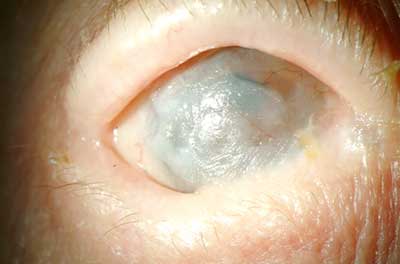 MMP: Ocular surface keratinization
84
Q
Mucous Membrane Pemphigoid (MMP): T/F
T/F
Females are more commonly affected than males  T
Whites are more commonly affected than blacks  F
It was formerly known as ocular cicatricial pemphigoid  T
Rare after age 60  F
Rare before age 30  T
Symblephara formation is common  T
Mucosal involvement is always limited to the eye  F
The majority of cases are unilateral  F
The skin is involved in a majority of cases  F
Tear film deficiency is a common development  T
Topical steroids are the mainstay of treatment
no
^
Usually
usually not
bilateral
minority
85
A
Mucous Membrane Pemphigoid (MMP): T/F
T/F
Females are more commonly affected than males  T
Whites are more commonly affected than blacks  F
It was formerly known as ocular cicatricial pemphigoid  T
Rare after age 60  F
Rare before age 30  T
Symblephara formation is common  T
Mucosal involvement is always limited to the eye  F
The majority of cases are unilateral  F
The skin is involved in a majority of cases  F
Tear film deficiency is a common development  T
Topical steroids are the mainstay of treatment  F
no
^
Usually
usually not
bilateral
minority
86
Mucous Membrane Pemphigoid (MMP): T/F
T/F
Females are more commonly affected than males  T
Whites are more commonly affected than blacks  F
It was formerly known as ocular cicatricial pemphigoid  T
Rare after age 60  F
Rare before age 30  T
Symblephara formation is common  T
Mucosal involvement is always limited to the eye  F
The majority of cases are unilateral  F
The skin is involved in a majority of cases  F
Tear film deficiency is a common development  T
Topical steroids are the mainstay of treatment  F
no
^
Usually
usually not
bilateral
minority
not
^
87
Mucous Membrane Pemphigoid (MMP): T/F
T/F
Females are more commonly affected than males  T
Whites are more commonly affected than blacks  F
It was formerly known as ocular cicatricial pemphigoid  T
Rare after age 60  F
Rare before age 30  T
Symblephara formation is common  T
Mucosal involvement is always limited to the eye  F
The majority of cases are unilateral  F
The skin is involved in a majority of cases  F
Tear film deficiency is a common development  T
Topical steroids are the mainstay of treatment  F
no
^
Usually
usually not
bilateral
minority
not
^
While topical treatments can help alleviate symptoms, MMP is a systemic condition, and thus necessitates systemic treatment
88
Q
Mucous Membrane Pemphigoid (MMP): T/F
T/F
Females are more commonly affected than males  T
Whites are more commonly affected than blacks  F
It was formerly known as ocular cicatricial pemphigoid  T
Rare after age 60  F
Rare before age 30  T
Symblephara formation is common  T
Mucosal involvement is always limited to the eye  F
The majority of cases are unilateral  F
The skin is involved in a majority of cases  F
Tear film deficiency is a common development  T
Topical steroids are the mainstay of treatment  F
Pts treated with dapsone must first be screened for sickle cell
no
^
Usually
usually not
bilateral
minority
not
^
89
A
Mucous Membrane Pemphigoid (MMP): T/F
T/F
Females are more commonly affected than males  T
Whites are more commonly affected than blacks  F
It was formerly known as ocular cicatricial pemphigoid  T
Rare after age 60  F
Rare before age 30  T
Symblephara formation is common  T
Mucosal involvement is always limited to the eye  F
The majority of cases are unilateral  F
The skin is involved in a majority of cases  F
Tear film deficiency is a common development  T
Topical steroids are the mainstay of treatment  F
Pts treated with dapsone must first be screened for sickle cell  F
no
^
Usually
usually not
bilateral
minority
not
^
90
Q
Mucous Membrane Pemphigoid (MMP): T/F
T/F
Females are more commonly affected than males  T
Whites are more commonly affected than blacks  F
It was formerly known as ocular cicatricial pemphigoid  T
Rare after age 60  F
Rare before age 30  T
Symblephara formation is common  T
Mucosal involvement is always limited to the eye  F
The majority of cases are unilateral  F
The skin is involved in a majority of cases  F
Tear film deficiency is a common development  T
Topical steroids are the mainstay of treatment  F
Pts treated with dapsone must first be screened for sickle cell  F
no
^
Usually
usually not
bilateral
minority
not
^
?
What condition must they be screened for?
Glucose-6-phosphate dehydrogenase (G6PD) deficiency
91
A
Mucous Membrane Pemphigoid (MMP): T/F
T/F
Females are more commonly affected than males  T
Whites are more commonly affected than blacks  F
It was formerly known as ocular cicatricial pemphigoid  T
Rare after age 60  F
Rare before age 30  T
Symblephara formation is common  T
Mucosal involvement is always limited to the eye  F
The majority of cases are unilateral  F
The skin is involved in a majority of cases  F
Tear film deficiency is a common development  T
Topical steroids are the mainstay of treatment  F
Pts treated with dapsone must first be screened for sickle cell  F
no
^
Usually
usually not
bilateral
minority
not
^
G-6-PD deficiency
What condition must they be screened for?
Glucose-6-phosphate dehydrogenase (G6PD) deficiency
92
Q
Mucous Membrane Pemphigoid (MMP): T/F
T/F
Females are more commonly affected than males  T
Whites are more commonly affected than blacks  F
It was formerly known as ocular cicatricial pemphigoid  T
Rare after age 60  F
Rare before age 30  T
Symblephara formation is common  T
Mucosal involvement is always limited to the eye  F
The majority of cases are unilateral  F
The skin is involved in a majority of cases  F
Tear film deficiency is a common development  T
Topical steroids are the mainstay of treatment  F
Pts treated with dapsone must first be screened for sickle cell  F
no
^
What is G6PD?
An enzyme involved in the production of glutathione

What role does glutathione play in cell metabolism?
It protects cells from oxidative stress

What is the mode of G6PD deficiency inheritance?
X linked

What is the dreaded sequelae of G6PD deficiency?
Hemolytic anemia
Usually
usually not
bilateral
minority
not
^
G-6-PD deficiency
What condition must they be screened for?
Glucose-6-phosphate dehydrogenase (G6PD) deficiency
93
A
Mucous Membrane Pemphigoid (MMP): T/F
T/F
Females are more commonly affected than males  T
Whites are more commonly affected than blacks  F
It was formerly known as ocular cicatricial pemphigoid  T
Rare after age 60  F
Rare before age 30  T
Symblephara formation is common  T
Mucosal involvement is always limited to the eye  F
The majority of cases are unilateral  F
The skin is involved in a majority of cases  F
Tear film deficiency is a common development  T
Topical steroids are the mainstay of treatment  F
Pts treated with dapsone must first be screened for sickle cell  F
no
^
What is G6PD?
An enzyme involved in the production of glutathione

What role does glutathione play in cell metabolism?
It protects cells from oxidative stress

What is the mode of G6PD deficiency inheritance?
X linked

What is the dreaded sequelae of G6PD deficiency?
Hemolytic anemia
Usually
usually not
bilateral
minority
not
^
G-6-PD deficiency
What condition must they be screened for?
Glucose-6-phosphate dehydrogenase (G6PD) deficiency
94
Q
Mucous Membrane Pemphigoid (MMP): T/F
T/F
Females are more commonly affected than males  T
Whites are more commonly affected than blacks  F
It was formerly known as ocular cicatricial pemphigoid  T
Rare after age 60  F
Rare before age 30  T
Symblephara formation is common  T
Mucosal involvement is always limited to the eye  F
The majority of cases are unilateral  F
The skin is involved in a majority of cases  F
Tear film deficiency is a common development  T
Topical steroids are the mainstay of treatment  F
Pts treated with dapsone must first be screened for sickle cell  F
no
^
What is G6PD?
An enzyme involved in the production of glutathione

What role does glutathione play in cell metabolism?
It protects cells from oxidative stress

What is the mode of G6PD deficiency inheritance?
X linked

What is the dreaded sequelae of G6PD deficiency?
Hemolytic anemia
Usually
usually not
bilateral
minority
not
^
G-6-PD deficiency
What condition must they be screened for?
Glucose-6-phosphate dehydrogenase (G6PD) deficiency
95
A
Mucous Membrane Pemphigoid (MMP): T/F
T/F
Females are more commonly affected than males  T
Whites are more commonly affected than blacks  F
It was formerly known as ocular cicatricial pemphigoid  T
Rare after age 60  F
Rare before age 30  T
Symblephara formation is common  T
Mucosal involvement is always limited to the eye  F
The majority of cases are unilateral  F
The skin is involved in a majority of cases  F
Tear film deficiency is a common development  T
Topical steroids are the mainstay of treatment  F
Pts treated with dapsone must first be screened for sickle cell  F
no
^
What is G6PD?
An enzyme involved in the production of glutathione

What role does glutathione play in cell metabolism?
It protects cells from oxidative stress

What is the mode of G6PD deficiency inheritance?
X linked

What is the dreaded sequelae of G6PD deficiency?
Hemolytic anemia
Usually
usually not
bilateral
minority
not
^
G-6-PD deficiency
What condition must they be screened for?
Glucose-6-phosphate dehydrogenase (G6PD) deficiency
96
Q
Mucous Membrane Pemphigoid (MMP): T/F
T/F
Females are more commonly affected than males  T
Whites are more commonly affected than blacks  F
It was formerly known as ocular cicatricial pemphigoid  T
Rare after age 60  F
Rare before age 30  T
Symblephara formation is common  T
Mucosal involvement is always limited to the eye  F
The majority of cases are unilateral  F
The skin is involved in a majority of cases  F
Tear film deficiency is a common development  T
Topical steroids are the mainstay of treatment  F
Pts treated with dapsone must first be screened for sickle cell  F
no
^
What is G6PD?
An enzyme involved in the production of glutathione

What role does glutathione play in cell metabolism?
It protects cells from oxidative stress

What is the mode of G6PD deficiency inheritance?
X linked

What is the dreaded sequelae of G6PD deficiency?
Hemolytic anemia
Usually
usually not
bilateral
minority
not
^
G-6-PD deficiency
What condition must they be screened for?
Glucose-6-phosphate dehydrogenase (G6PD) deficiency
97
A
Mucous Membrane Pemphigoid (MMP): T/F
T/F
Females are more commonly affected than males  T
Whites are more commonly affected than blacks  F
It was formerly known as ocular cicatricial pemphigoid  T
Rare after age 60  F
Rare before age 30  T
Symblephara formation is common  T
Mucosal involvement is always limited to the eye  F
The majority of cases are unilateral  F
The skin is involved in a majority of cases  F
Tear film deficiency is a common development  T
Topical steroids are the mainstay of treatment  F
Pts treated with dapsone must first be screened for sickle cell  F
no
^
What is G6PD?
An enzyme involved in the production of glutathione

What role does glutathione play in cell metabolism?
It protects cells from oxidative stress

What is the mode of G6PD deficiency inheritance?
X-linked

What is the dreaded sequelae of G6PD deficiency?
Hemolytic anemia
Usually
usually not
bilateral
minority
not
^
G-6-PD deficiency
What condition must they be screened for?
Glucose-6-phosphate dehydrogenase (G6PD) deficiency
98
Q
Mucous Membrane Pemphigoid (MMP): T/F
T/F
Females are more commonly affected than males  T
Whites are more commonly affected than blacks  F
It was formerly known as ocular cicatricial pemphigoid  T
Rare after age 60  F
Rare before age 30  T
Symblephara formation is common  T
Mucosal involvement is always limited to the eye  F
The majority of cases are unilateral  F
The skin is involved in a majority of cases  F
Tear film deficiency is a common development  T
Topical steroids are the mainstay of treatment  F
Pts treated with dapsone must first be screened for sickle cell  F
no
^
What is G6PD?
An enzyme involved in the production of glutathione

What role does glutathione play in cell metabolism?
It protects cells from oxidative stress

What is the mode of G6PD deficiency inheritance?
X-linked

What is the dreaded sequelae of G6PD deficiency?
Hemolytic anemia
Usually
usually not
bilateral
minority
not
^
G-6-PD deficiency
What condition must they be screened for?
Glucose-6-phosphate dehydrogenase (G6PD) deficiency
99
A
Mucous Membrane Pemphigoid (MMP): T/F
T/F
Females are more commonly affected than males  T
Whites are more commonly affected than blacks  F
It was formerly known as ocular cicatricial pemphigoid  T
Rare after age 60  F
Rare before age 30  T
Symblephara formation is common  T
Mucosal involvement is always limited to the eye  F
The majority of cases are unilateral  F
The skin is involved in a majority of cases  F
Tear film deficiency is a common development  T
Topical steroids are the mainstay of treatment  F
Pts treated with dapsone must first be screened for sickle cell  F
no
^
What is G6PD?
An enzyme involved in the production of glutathione

What role does glutathione play in cell metabolism?
It protects cells from oxidative stress

What is the mode of G6PD deficiency inheritance?
X-linked

What is the dreaded sequelae of G6PD deficiency?
Hemolytic anemia
Usually
usually not
bilateral
minority
not
^
G-6-PD deficiency
What condition must they be screened for?
Glucose-6-phosphate dehydrogenase (G6PD) deficiency
100
Q
Mucous Membrane Pemphigoid (MMP): T/F
T/F
Females are more commonly affected than males  T
Whites are more commonly affected than blacks  F
It was formerly known as ocular cicatricial pemphigoid  T
Rare after age 60  F
Rare before age 30  T
Symblephara formation is common  T
Mucosal involvement is always limited to the eye  F
The majority of cases are unilateral  F
The skin is involved in a majority of cases  F
Tear film deficiency is a common development  T
Topical steroids are the mainstay of treatment  F
Pts treated with dapsone must first be screened for sickle cell  F
no
^
What is G6PD?
An enzyme involved in the production of glutathione

What role does glutathione play in cell metabolism?
It protects cells from oxidative stress

What is the mode of G6PD deficiency inheritance?
X-linked

What is the dreaded sequelae of G6PD deficiency?
Hemolytic anemia
Usually
What does this imply about the demographics of G6PD deficiency?
It is far more common in males

Does it have a racial predilection as well?
Yes, it is more common in those of  African  and  Mediterranean  descent
usually not
bilateral
minority
not
^
G-6-PD deficiency
What condition must they be screened for?
Glucose-6-phosphate dehydrogenase (G6PD) deficiency
101
A
Mucous Membrane Pemphigoid (MMP): T/F
T/F
Females are more commonly affected than males  T
Whites are more commonly affected than blacks  F
It was formerly known as ocular cicatricial pemphigoid  T
Rare after age 60  F
Rare before age 30  T
Symblephara formation is common  T
Mucosal involvement is always limited to the eye  F
The majority of cases are unilateral  F
The skin is involved in a majority of cases  F
Tear film deficiency is a common development  T
Topical steroids are the mainstay of treatment  F
Pts treated with dapsone must first be screened for sickle cell  F
no
^
What is G6PD?
An enzyme involved in the production of glutathione

What role does glutathione play in cell metabolism?
It protects cells from oxidative stress

What is the mode of G6PD deficiency inheritance?
X-linked

What is the dreaded sequelae of G6PD deficiency?
Hemolytic anemia
Usually
What does this imply about the demographics of G6PD deficiency?
It is far more common in males

Does it have a racial predilection as well?
Yes, it is more common in those of  African  and  Mediterranean  descent
usually not
bilateral
minority
not
^
G-6-PD deficiency
What condition must they be screened for?
Glucose-6-phosphate dehydrogenase (G6PD) deficiency
102
Q
Mucous Membrane Pemphigoid (MMP): T/F
T/F
Females are more commonly affected than males  T
Whites are more commonly affected than blacks  F
It was formerly known as ocular cicatricial pemphigoid  T
Rare after age 60  F
Rare before age 30  T
Symblephara formation is common  T
Mucosal involvement is always limited to the eye  F
The majority of cases are unilateral  F
The skin is involved in a majority of cases  F
Tear film deficiency is a common development  T
Topical steroids are the mainstay of treatment  F
Pts treated with dapsone must first be screened for sickle cell  F
no
^
What is G6PD?
An enzyme involved in the production of glutathione

What role does glutathione play in cell metabolism?
It protects cells from oxidative stress

What is the mode of G6PD deficiency inheritance?
X-linked

What is the dreaded sequelae of G6PD deficiency?
Hemolytic anemia
Usually
What does this imply about the demographics of G6PD deficiency?
It is far more common in males

Does it have a racial predilection as well?
Yes, it is more common in those of  African  and  Mediterranean  descent
usually not
bilateral
minority
not
^
G-6-PD deficiency
What condition must they be screened for?
Glucose-6-phosphate dehydrogenase (G6PD) deficiency
103
Q/A
Mucous Membrane Pemphigoid (MMP): T/F
T/F
Females are more commonly affected than males  T
Whites are more commonly affected than blacks  F
It was formerly known as ocular cicatricial pemphigoid  T
Rare after age 60  F
Rare before age 30  T
Symblephara formation is common  T
Mucosal involvement is always limited to the eye  F
The majority of cases are unilateral  F
The skin is involved in a majority of cases  F
Tear film deficiency is a common development  T
Topical steroids are the mainstay of treatment  F
Pts treated with dapsone must first be screened for sickle cell  F
no
^
What is G6PD?
An enzyme involved in the production of glutathione

What role does glutathione play in cell metabolism?
It protects cells from oxidative stress

What is the mode of G6PD deficiency inheritance?
X-linked

What is the dreaded sequelae of G6PD deficiency?
Hemolytic anemia
Usually
What does this imply about the demographics of G6PD deficiency?
It is far more common in males

Does it have a racial predilection as well?
Yes, it is more common in those of  African  and  Mediterranean  descent
body of water
continent
usually not
bilateral
minority
not
^
G-6-PD deficiency
What condition must they be screened for?
Glucose-6-phosphate dehydrogenase (G6PD) deficiency
104
A
Mucous Membrane Pemphigoid (MMP): T/F
T/F
Females are more commonly affected than males  T
Whites are more commonly affected than blacks  F
It was formerly known as ocular cicatricial pemphigoid  T
Rare after age 60  F
Rare before age 30  T
Symblephara formation is common  T
Mucosal involvement is always limited to the eye  F
The majority of cases are unilateral  F
The skin is involved in a majority of cases  F
Tear film deficiency is a common development  T
Topical steroids are the mainstay of treatment  F
Pts treated with dapsone must first be screened for sickle cell  F
no
^
What is G6PD?
An enzyme involved in the production of glutathione

What role does glutathione play in cell metabolism?
It protects cells from oxidative stress

What is the mode of G6PD deficiency inheritance?
X-linked

What is the dreaded sequelae of G6PD deficiency?
Hemolytic anemia
Usually
What does this imply about the demographics of G6PD deficiency?
It is far more common in males

Does it have a racial predilection as well?
Yes, it is more common in those of  African  and  Mediterranean  descent
usually not
bilateral
minority
not
^
G-6-PD deficiency
What condition must they be screened for?
Glucose-6-phosphate dehydrogenase (G6PD) deficiency
105
Q
Mucous Membrane Pemphigoid (MMP): T/F
T/F
Females are more commonly affected than males  T
Whites are more commonly affected than blacks  F
It was formerly known as ocular cicatricial pemphigoid  T
Rare after age 60  F
Rare before age 30  T
Symblephara formation is common  T
Mucosal involvement is always limited to the eye  F
The majority of cases are unilateral  F
The skin is involved in a majority of cases  F
Tear film deficiency is a common development  T
Topical steroids are the mainstay of treatment  F
Pts treated with dapsone must first be screened for sickle cell  F
no
^
What is G6PD?
An enzyme involved in the production of glutathione

What role does glutathione play in cell metabolism?
It protects cells from oxidative stress

What is the mode of G6PD deficiency inheritance?
X linked

What is the dreaded sequelae of G6PD deficiency?
Hemolytic anemia
Usually
What does this imply about the demographics of G6PD deficiency?
It is far more common in males

Does it have a racial predilection as well?
Yes, it is more common in those of  African  and  Mediterranean  descent
usually not
bilateral
What triggers hemolytic anemia in G6PD deficient pts?
An infection, or a triggering agent--a food, or drug
minority
not
^
G-6-PD deficiency
What condition must they be screened for?
Glucose-6-phosphate dehydrogenase (G6PD) deficiency
106
A
Mucous Membrane Pemphigoid (MMP): T/F
T/F
Females are more commonly affected than males  T
Whites are more commonly affected than blacks  F
It was formerly known as ocular cicatricial pemphigoid  T
Rare after age 60  F
Rare before age 30  T
Symblephara formation is common  T
Mucosal involvement is always limited to the eye  F
The majority of cases are unilateral  F
The skin is involved in a majority of cases  F
Tear film deficiency is a common development  T
Topical steroids are the mainstay of treatment  F
Pts treated with dapsone must first be screened for sickle cell  F
no
^
What is G6PD?
An enzyme involved in the production of glutathione

What role does glutathione play in cell metabolism?
It protects cells from oxidative stress

What is the mode of G6PD deficiency inheritance?
X linked

What is the dreaded sequelae of G6PD deficiency?
Hemolytic anemia
Usually
What does this imply about the demographics of G6PD deficiency?
It is far more common in males

Does it have a racial predilection as well?
Yes, it is more common in those of  African  and  Mediterranean  descent
usually not
bilateral
What triggers hemolytic anemia in G6PD deficient pts?
An infection, or a triggering agent—a food, or drug
minority
not
^
G-6-PD deficiency
What condition must they be screened for?
Glucose-6-phosphate dehydrogenase (G6PD) deficiency
107
Q
Mucous Membrane Pemphigoid (MMP): T/F
T/F
Females are more commonly affected than males  T
Whites are more commonly affected than blacks  F
It was formerly known as ocular cicatricial pemphigoid  T
Rare after age 60  F
Rare before age 30  T
Symblephara formation is common  T
Mucosal involvement is always limited to the eye  F
The majority of cases are unilateral  F
The skin is involved in a majority of cases  F
Tear film deficiency is a common development  T
Topical steroids are the mainstay of treatment  F
Pts treated with dapsone must first be screened for sickle cell  F
no
^
What is G6PD?
An enzyme involved in the production of glutathione

What role does glutathione play in cell metabolism?
It protects cells from oxidative stress

What is the mode of G6PD deficiency inheritance?
X linked

What is the dreaded sequelae of G6PD deficiency?
Hemolytic anemia
Usually
What does this imply about the demographics of G6PD deficiency?
It is far more common in males

Does it have a racial predilection as well?
Yes, it is more common in those of  African  and  Mediterranean  descent
usually not
bilateral
What triggers hemolytic anemia in G6PD deficient pts?
An infection, or a triggering agent--a food, or drug
What food is the classic trigger?
Fava beans

What drug is the classic trigger?
Dapsone
minority
not
^
G-6-PD deficiency
What condition must they be screened for?
Glucose-6-phosphate dehydrogenase (G6PD) deficiency
108
A
Mucous Membrane Pemphigoid (MMP): T/F
T/F
Females are more commonly affected than males  T
Whites are more commonly affected than blacks  F
It was formerly known as ocular cicatricial pemphigoid  T
Rare after age 60  F
Rare before age 30  T
Symblephara formation is common  T
Mucosal involvement is always limited to the eye  F
The majority of cases are unilateral  F
The skin is involved in a majority of cases  F
Tear film deficiency is a common development  T
Topical steroids are the mainstay of treatment  F
Pts treated with dapsone must first be screened for sickle cell  F
no
^
What is G6PD?
An enzyme involved in the production of glutathione

What role does glutathione play in cell metabolism?
It protects cells from oxidative stress

What is the mode of G6PD deficiency inheritance?
X linked

What is the dreaded sequelae of G6PD deficiency?
Hemolytic anemia
Usually
What does this imply about the demographics of G6PD deficiency?
It is far more common in males

Does it have a racial predilection as well?
Yes, it is more common in those of  African  and  Mediterranean  descent
usually not
bilateral
What triggers hemolytic anemia in G6PD deficient pts?
An infection, or a triggering agent--a food, or drug
What food is the classic trigger?
Fava beans (and a nice Chianti)

What drug is the classic trigger?
Dapsone
minority
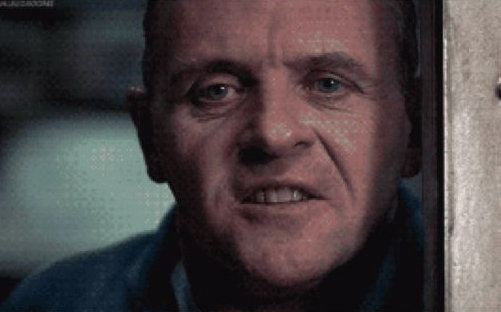 not
^
G-6-PD deficiency
What condition must they be screened for?
Glucose-6-phosphate dehydrogenase (G6PD) deficiency
j/k about the Chianti part, Clarisse
109
Q
Mucous Membrane Pemphigoid (MMP): T/F
T/F
Females are more commonly affected than males  T
Whites are more commonly affected than blacks  F
It was formerly known as ocular cicatricial pemphigoid  T
Rare after age 60  F
Rare before age 30  T
Symblephara formation is common  T
Mucosal involvement is always limited to the eye  F
The majority of cases are unilateral  F
The skin is involved in a majority of cases  F
Tear film deficiency is a common development  T
Topical steroids are the mainstay of treatment  F
Pts treated with dapsone must first be screened for sickle cell  F
no
^
What is G6PD?
An enzyme involved in the production of glutathione

What role does glutathione play in cell metabolism?
It protects cells from oxidative stress

What is the mode of G6PD deficiency inheritance?
X linked

What is the dreaded sequelae of G6PD deficiency?
Hemolytic anemia
What is G6PD?
An enzyme involved in the production of glutathione

What role does glutathione play in cell metabolism?
It protects cells from oxidative stress

What is the mode of G6PD deficiency inheritance?
X linked

What is the dreaded sequelae of G6PD deficiency?
Hemolytic anemia
Usually
What does this imply about the demographics of G6PD deficiency?
It is far more common in males

Does it have a racial predilection as well?
Yes, it is more common in those of  African  and  Mediterranean  descent
usually not
bilateral
What triggers hemolytic anemia in G6PD deficient pts?
An infection, or a triggering agent--a food, or drug
What food is the classic trigger?
Fava beans (and a nice Chianti)

What drug is the classic trigger?
Dapsone
minority
not
^
G-6-PD deficiency
What condition must they be screened for?
Glucose-6-phosphate dehydrogenase (G6PD) deficiency
110
A
Mucous Membrane Pemphigoid (MMP): T/F
T/F
Females are more commonly affected than males  T
Whites are more commonly affected than blacks  F
It was formerly known as ocular cicatricial pemphigoid  T
Rare after age 60  F
Rare before age 30  T
Symblephara formation is common  T
Mucosal involvement is always limited to the eye  F
The majority of cases are unilateral  F
The skin is involved in a majority of cases  F
Tear film deficiency is a common development  T
Topical steroids are the mainstay of treatment  F
Pts treated with dapsone must first be screened for sickle cell  F
no
^
What is G6PD?
An enzyme involved in the production of glutathione

What role does glutathione play in cell metabolism?
It protects cells from oxidative stress

What is the mode of G6PD deficiency inheritance?
X linked

What is the dreaded sequelae of G6PD deficiency?
Hemolytic anemia
What is G6PD?
An enzyme involved in the production of glutathione

What role does glutathione play in cell metabolism?
It protects cells from oxidative stress

What is the mode of G6PD deficiency inheritance?
X linked

What is the dreaded sequelae of G6PD deficiency?
Hemolytic anemia
Usually
What does this imply about the demographics of G6PD deficiency?
It is far more common in males

Does it have a racial predilection as well?
Yes, it is more common in those of  African  and  Mediterranean  descent
usually not
bilateral
What triggers hemolytic anemia in G6PD deficient pts?
An infection, or a triggering agent--a food, or drug
What food is the classic trigger?
Fava beans (and a nice Chianti)

What drug is the classic trigger?
Dapsone
minority
not
^
G-6-PD deficiency
What condition must they be screened for?
Glucose-6-phosphate dehydrogenase (G6PD) deficiency
111
Q
Mucous Membrane Pemphigoid (MMP): T/F
T/F
Females are more commonly affected than males  T
Whites are more commonly affected than blacks  F
It was formerly known as ocular cicatricial pemphigoid  T
Rare after age 60  F
Rare before age 30  T
Symblephara formation is common  T
Mucosal involvement is always limited to the eye  F
The majority of cases are unilateral  F
The skin is involved in a majority of cases  F
Tear film deficiency is a common development  T
Topical steroids are the mainstay of treatment  F
Pts treated with dapsone must first be screened for sickle cell  F
no
^
What is G6PD?
An enzyme involved in the production of glutathione

What role does glutathione play in cell metabolism?
It protects cells from oxidative stress

What is the mode of G6PD deficiency inheritance?
X linked

What is the dreaded sequelae of G6PD deficiency?
Hemolytic anemia
What is G6PD?
An enzyme involved in the production of glutathione

What role does glutathione play in cell metabolism?
It protects cells from oxidative stress

What is the mode of G6PD deficiency inheritance?
X linked

What is the dreaded sequelae of G6PD deficiency?
Hemolytic anemia
Usually
What does this imply about the demographics of G6PD deficiency?
It is far more common in males

Does it have a racial predilection as well?
Yes, it is more common in those of  African  and  Mediterranean  descent
usually not
bilateral
What triggers hemolytic anemia in G6PD deficient pts?
An infection, or a triggering agent--a food, or drug
What food is the classic trigger?
Fava beans (and a nice Chianti)

What drug is the classic trigger?
Dapsone
minority
not
^
G-6-PD deficiency
In a word, what sort of drug is dapsone?
An antibiotic

What class of antibiotic?
A sulfonamide
What condition must they be screened for?
Glucose-6-phosphate dehydrogenase (G6PD) deficiency
112
A
Mucous Membrane Pemphigoid (MMP): T/F
T/F
Females are more commonly affected than males  T
Whites are more commonly affected than blacks  F
It was formerly known as ocular cicatricial pemphigoid  T
Rare after age 60  F
Rare before age 30  T
Symblephara formation is common  T
Mucosal involvement is always limited to the eye  F
The majority of cases are unilateral  F
The skin is involved in a majority of cases  F
Tear film deficiency is a common development  T
Topical steroids are the mainstay of treatment  F
Pts treated with dapsone must first be screened for sickle cell  F
no
^
What is G6PD?
An enzyme involved in the production of glutathione

What role does glutathione play in cell metabolism?
It protects cells from oxidative stress

What is the mode of G6PD deficiency inheritance?
X linked

What is the dreaded sequelae of G6PD deficiency?
Hemolytic anemia
What is G6PD?
An enzyme involved in the production of glutathione

What role does glutathione play in cell metabolism?
It protects cells from oxidative stress

What is the mode of G6PD deficiency inheritance?
X linked

What is the dreaded sequelae of G6PD deficiency?
Hemolytic anemia
Usually
What does this imply about the demographics of G6PD deficiency?
It is far more common in males

Does it have a racial predilection as well?
Yes, it is more common in those of  African  and  Mediterranean  descent
usually not
bilateral
What triggers hemolytic anemia in G6PD deficient pts?
An infection, or a triggering agent--a food, or drug
What food is the classic trigger?
Fava beans (and a nice Chianti)

What drug is the classic trigger?
Dapsone
minority
not
^
G-6-PD deficiency
In a word, what sort of drug is dapsone?
An antibiotic

What class of antibiotic?
A sulfonamide
What condition must they be screened for?
Glucose-6-phosphate dehydrogenase (G6PD) deficiency
113
Q
Mucous Membrane Pemphigoid (MMP): T/F
T/F
Females are more commonly affected than males  T
Whites are more commonly affected than blacks  F
It was formerly known as ocular cicatricial pemphigoid  T
Rare after age 60  F
Rare before age 30  T
Symblephara formation is common  T
Mucosal involvement is always limited to the eye  F
The majority of cases are unilateral  F
The skin is involved in a majority of cases  F
Tear film deficiency is a common development  T
Topical steroids are the mainstay of treatment  F
Pts treated with dapsone must first be screened for sickle cell  F
no
^
What is G6PD?
An enzyme involved in the production of glutathione

What role does glutathione play in cell metabolism?
It protects cells from oxidative stress

What is the mode of G6PD deficiency inheritance?
X linked

What is the dreaded sequelae of G6PD deficiency?
Hemolytic anemia
What is G6PD?
An enzyme involved in the production of glutathione

What role does glutathione play in cell metabolism?
It protects cells from oxidative stress

What is the mode of G6PD deficiency inheritance?
X linked

What is the dreaded sequelae of G6PD deficiency?
Hemolytic anemia
Usually
What does this imply about the demographics of G6PD deficiency?
It is far more common in males

Does it have a racial predilection as well?
Yes, it is more common in those of  African  and  Mediterranean  descent
usually not
bilateral
What triggers hemolytic anemia in G6PD deficient pts?
An infection, or a triggering agent--a food, or drug
What food is the classic trigger?
Fava beans (and a nice Chianti)

What drug is the classic trigger?
Dapsone
minority
not
^
G-6-PD deficiency
In a word, what sort of drug is dapsone?
An antibiotic

What class of antibiotic?
A sulfonamide
What condition must they be screened for?
Glucose-6-phosphate dehydrogenase (G6PD) deficiency
114
A
Mucous Membrane Pemphigoid (MMP): T/F
T/F
Females are more commonly affected than males  T
Whites are more commonly affected than blacks  F
It was formerly known as ocular cicatricial pemphigoid  T
Rare after age 60  F
Rare before age 30  T
Symblephara formation is common  T
Mucosal involvement is always limited to the eye  F
The majority of cases are unilateral  F
The skin is involved in a majority of cases  F
Tear film deficiency is a common development  T
Topical steroids are the mainstay of treatment  F
Pts treated with dapsone must first be screened for sickle cell  F
no
^
What is G6PD?
An enzyme involved in the production of glutathione

What role does glutathione play in cell metabolism?
It protects cells from oxidative stress

What is the mode of G6PD deficiency inheritance?
X linked

What is the dreaded sequelae of G6PD deficiency?
Hemolytic anemia
What is G6PD?
An enzyme involved in the production of glutathione

What role does glutathione play in cell metabolism?
It protects cells from oxidative stress

What is the mode of G6PD deficiency inheritance?
X linked

What is the dreaded sequelae of G6PD deficiency?
Hemolytic anemia
Usually
What does this imply about the demographics of G6PD deficiency?
It is far more common in males

Does it have a racial predilection as well?
Yes, it is more common in those of  African  and  Mediterranean  descent
usually not
bilateral
What triggers hemolytic anemia in G6PD deficient pts?
An infection, or a triggering agent--a food, or drug
What food is the classic trigger?
Fava beans (and a nice Chianti)

What drug is the classic trigger?
Dapsone
minority
not
^
G-6-PD deficiency
In a word, what sort of drug is dapsone?
An antibiotic

What class of antibiotic?
A sulfonamide
What condition must they be screened for?
Glucose-6-phosphate dehydrogenase (G6PD) deficiency
115
Q
Mucous Membrane Pemphigoid (MMP): T/F
T/F
Females are more commonly affected than males  T
Whites are more commonly affected than blacks  F
It was formerly known as ocular cicatricial pemphigoid  T
Rare after age 60  F
Rare before age 30  T
Symblephara formation is common  T
Mucosal involvement is always limited to the eye  F
The majority of cases are unilateral  F
The skin is involved in a majority of cases  F
Tear film deficiency is a common development  T
Topical steroids are the mainstay of treatment  F
Pts treated with dapsone must first be screened for sickle cell  F
Diagnosis is primarily clinical
no
^
Usually
usually not
bilateral
minority
not
^
G-6-PD deficiency
116
A
Mucous Membrane Pemphigoid (MMP): T/F
T/F
Females are more commonly affected than males  T
Whites are more commonly affected than blacks  F
It was formerly known as ocular cicatricial pemphigoid  T
Rare after age 60  F
Rare before age 30  T
Symblephara formation is common  T
Mucosal involvement is always limited to the eye  F
The majority of cases are unilateral  F
The skin is involved in a majority of cases  F
Tear film deficiency is a common development  T
Topical steroids are the mainstay of treatment  F
Pts treated with dapsone must first be screened for sickle cell  F
Diagnosis is primarily clinical  T
no
^
Usually
usually not
bilateral
minority
not
^
G-6-PD deficiency
117
Q
Mucous Membrane Pemphigoid (MMP): T/F
T/F
Females are more commonly affected than males  T
Whites are more commonly affected than blacks  F
It was formerly known as ocular cicatricial pemphigoid  T
Rare after age 60  F
Rare before age 30  T
Symblephara formation is common  T
Mucosal involvement is always limited to the eye  F
The majority of cases are unilateral  F
The skin is involved in a majority of cases  F
Tear film deficiency is a common development  T
Topical steroids are the mainstay of treatment  F
Pts treated with dapsone must first be screened for sickle cell  F
Diagnosis is primarily clinical  T
no
^
Usually
If confirmation of the diagnosis is needed, what sort of assessment (eg, genotyping, bloodwork, imaging, etc) is performed?
Biopsy of an active area of dz

What does histologic examination of the biopsy reveal?
Nonspecific changes including subepithelial infiltration by various inflammatory cells along with abnormalities (bullae formation; keratinization) of the overlying epithelium—nothing too terribly helpful, TBH

What sort of testing is terribly helpful when performed on the biopsy specimen?
Immunohistochemical staining—the ‘gold standard’ for diagnosing MMP per the BCSC



What will immunohistochemical staining reveal?
Linear deposition of  immunoglobulins  +/-  complement  along the  basement membrane  of the conj  epithelium
usually not
bilateral
minority
not
^
G-6-PD deficiency
Diagnosis is primarily clinical  T
118
A
Mucous Membrane Pemphigoid (MMP): T/F
T/F
Females are more commonly affected than males  T
Whites are more commonly affected than blacks  F
It was formerly known as ocular cicatricial pemphigoid  T
Rare after age 60  F
Rare before age 30  T
Symblephara formation is common  T
Mucosal involvement is always limited to the eye  F
The majority of cases are unilateral  F
The skin is involved in a majority of cases  F
Tear film deficiency is a common development  T
Topical steroids are the mainstay of treatment  F
Pts treated with dapsone must first be screened for sickle cell  F
Diagnosis is primarily clinical  T
no
^
Usually
If confirmation of the diagnosis is needed, what sort of assessment (eg, genotyping, bloodwork, imaging, etc) is performed?
Biopsy of an active area of dz

What does histologic examination of the biopsy reveal?
Nonspecific changes including subepithelial infiltration by various inflammatory cells along with abnormalities (bullae formation; keratinization) of the overlying epithelium—nothing too terribly helpful, TBH

What sort of testing is terribly helpful when performed on the biopsy specimen?
Immunohistochemical staining—the ‘gold standard’ for diagnosing MMP per the BCSC



What will immunohistochemical staining reveal?
Linear deposition of  immunoglobulins  +/-  complement  along the  basement membrane  of the conj  epithelium
usually not
bilateral
minority
not
^
G-6-PD deficiency
Diagnosis is primarily clinical  T
119
Q
Mucous Membrane Pemphigoid (MMP): T/F
T/F
Females are more commonly affected than males  T
Whites are more commonly affected than blacks  F
It was formerly known as ocular cicatricial pemphigoid  T
Rare after age 60  F
Rare before age 30  T
Symblephara formation is common  T
Mucosal involvement is always limited to the eye  F
The majority of cases are unilateral  F
The skin is involved in a majority of cases  F
Tear film deficiency is a common development  T
Topical steroids are the mainstay of treatment  F
Pts treated with dapsone must first be screened for sickle cell  F
Diagnosis is primarily clinical  T
no
^
Usually
If confirmation of the diagnosis is needed, what sort of assessment (eg, genotyping, bloodwork, imaging, etc) is performed?
Biopsy of an active area of dz

What does histologic examination of the biopsy reveal?
Nonspecific changes including subepithelial infiltration by various inflammatory cells along with abnormalities (bullae formation; keratinization) of the overlying epithelium—nothing too terribly helpful, TBH

What sort of testing is terribly helpful when performed on the biopsy specimen?
Immunohistochemical staining—the ‘gold standard’ for diagnosing MMP per the BCSC



What will immunohistochemical staining reveal?
Linear deposition of  immunoglobulins  +/-  complement  along the  basement membrane  of the conj  epithelium
usually not
bilateral
minority
not
^
G-6-PD deficiency
Diagnosis is primarily clinical  T
120
A
Mucous Membrane Pemphigoid (MMP): T/F
T/F
Females are more commonly affected than males  T
Whites are more commonly affected than blacks  F
It was formerly known as ocular cicatricial pemphigoid  T
Rare after age 60  F
Rare before age 30  T
Symblephara formation is common  T
Mucosal involvement is always limited to the eye  F
The majority of cases are unilateral  F
The skin is involved in a majority of cases  F
Tear film deficiency is a common development  T
Topical steroids are the mainstay of treatment  F
Pts treated with dapsone must first be screened for sickle cell  F
Diagnosis is primarily clinical  T
no
^
Usually
If confirmation of the diagnosis is needed, what sort of assessment (eg, genotyping, bloodwork, imaging, etc) is performed?
Biopsy of an active area of dz

What does histologic examination of the biopsy reveal?
Nonspecific changes including subepithelial infiltration by various inflammatory cells along with abnormalities (bullae formation; keratinization) of the overlying epithelium—nothing too terribly helpful, TBH

What sort of testing is terribly helpful when performed on the biopsy specimen?
Immunohistochemical staining—the ‘gold standard’ for diagnosing MMP per the BCSC



What will immunohistochemical staining reveal?
Linear deposition of  immunoglobulins  +/-  complement  along the  basement membrane  of the conj  epithelium
usually not
bilateral
minority
not
^
G-6-PD deficiency
Diagnosis is primarily clinical  T
121
A
Mucous Membrane Pemphigoid (MMP): T/F
T/F
Females are more commonly affected than males  T
Whites are more commonly affected than blacks  F
It was formerly known as ocular cicatricial pemphigoid  T
Rare after age 60  F
Rare before age 30  T
Symblephara formation is common  T
Mucosal involvement is always limited to the eye  F
The majority of cases are unilateral  F
The skin is involved in a majority of cases  F
Tear film deficiency is a common development  T
Topical steroids are the mainstay of treatment  F
Pts treated with dapsone must first be screened for sickle cell  F
Diagnosis is primarily clinical  T
no
^
Usually
If confirmation of the diagnosis is needed, what sort of assessment (eg, genotyping, bloodwork, imaging, etc) is performed?
Biopsy of an active area of dz

What does histologic examination of the biopsy reveal?
Nonspecific changes including subepithelial infiltration by various inflammatory cells along with abnormalities (bullae formation; keratinization) of the overlying epithelium—nothing too terribly helpful, TBH

What sort of testing is terribly helpful when performed on the biopsy specimen?
Immunohistochemical staining—the ‘gold standard’ for diagnosing MMP per the BCSC



What will immunohistochemical staining reveal?
Linear deposition of  immunoglobulins  +/-  complement  along the  basement membrane  of the conj  epithelium
usually not
bilateral
minority
not
^
G-6-PD deficiency
Diagnosis is primarily clinical  T
122
Mucous Membrane Pemphigoid (MMP): T/F
T/F
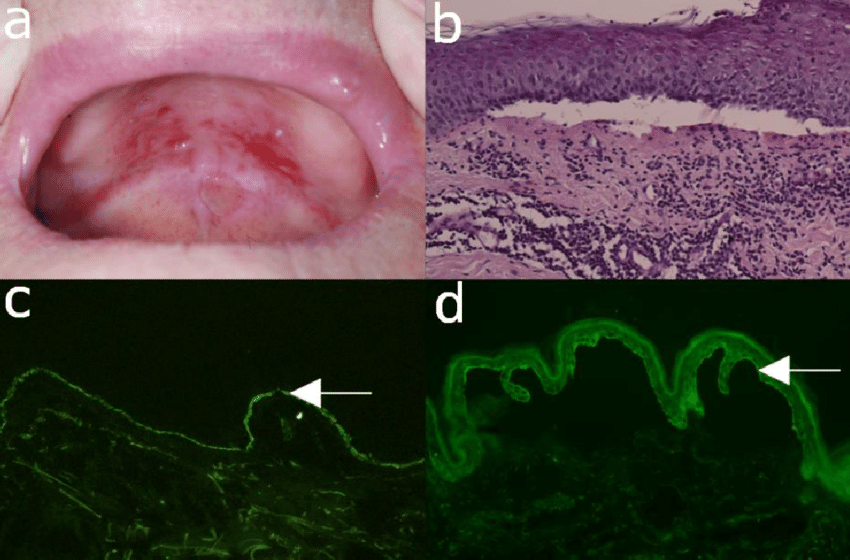 (a) Buccal erosions in a 77-year old female with mucous membrane pemphigoid. (b) Histopathological examination of mucosa reveals a sub-epidermal blister and a mixed leukocytic infiltrate.
123
Q
Mucous Membrane Pemphigoid (MMP): T/F
T/F
Females are more commonly affected than males  T
Whites are more commonly affected than blacks  F
It was formerly known as ocular cicatricial pemphigoid  T
Rare after age 60  F
Rare before age 30  T
Symblephara formation is common  T
Mucosal involvement is always limited to the eye  F
The majority of cases are unilateral  F
The skin is involved in a majority of cases  F
Tear film deficiency is a common development  T
Topical steroids are the mainstay of treatment  F
Pts treated with dapsone must first be screened for sickle cell  F
Diagnosis is primarily clinical  T
no
^
Usually
If confirmation of the diagnosis is needed, what sort of assessment (eg, genotyping, bloodwork, imaging, etc) is performed?
Biopsy of an active area of dz

What does histologic examination of the biopsy reveal?
Nonspecific changes including subepithelial infiltration by various inflammatory cells along with abnormalities (bullae formation; keratinization) of the overlying epithelium—nothing too terribly helpful, TBH

What sort of testing is terribly helpful when performed on the biopsy specimen?
Immunohistochemical staining—the ‘gold standard’ for diagnosing MMP per the BCSC



What will immunohistochemical staining reveal?
Linear deposition of  immunoglobulins  +/-  complement  along the  basement membrane  of the conj  epithelium
usually not
bilateral
minority
not
^
G-6-PD deficiency
Diagnosis is primarily clinical  T
124
A
Mucous Membrane Pemphigoid (MMP): T/F
T/F
Females are more commonly affected than males  T
Whites are more commonly affected than blacks  F
It was formerly known as ocular cicatricial pemphigoid  T
Rare after age 60  F
Rare before age 30  T
Symblephara formation is common  T
Mucosal involvement is always limited to the eye  F
The majority of cases are unilateral  F
The skin is involved in a majority of cases  F
Tear film deficiency is a common development  T
Topical steroids are the mainstay of treatment  F
Pts treated with dapsone must first be screened for sickle cell  F
Diagnosis is primarily clinical  T
no
^
Usually
If confirmation of the diagnosis is needed, what sort of assessment (eg, genotyping, bloodwork, imaging, etc) is performed?
Biopsy of an active area of dz

What does histologic examination of the biopsy reveal?
Nonspecific changes including subepithelial infiltration by various inflammatory cells along with abnormalities (bullae formation; keratinization) of the overlying epithelium—nothing too terribly helpful, TBH

What sort of testing is terribly helpful when performed on the biopsy specimen?
Immunohistochemical staining—the ‘gold standard’ for diagnosing MMP per the BCSC



What will immunohistochemical staining reveal?
Linear deposition of  immunoglobulins  +/-  complement  along the  basement membrane  of the conj  epithelium
usually not
bilateral
minority
not
^
G-6-PD deficiency
Diagnosis is primarily clinical  T
125
Q
Mucous Membrane Pemphigoid (MMP): T/F
T/F
Females are more commonly affected than males  T
Whites are more commonly affected than blacks  F
It was formerly known as ocular cicatricial pemphigoid  T
Rare after age 60  F
Rare before age 30  T
Symblephara formation is common  T
Mucosal involvement is always limited to the eye  F
The majority of cases are unilateral  F
The skin is involved in a majority of cases  F
Tear film deficiency is a common development  T
Topical steroids are the mainstay of treatment  F
Pts treated with dapsone must first be screened for sickle cell  F
Diagnosis is primarily clinical  T
no
^
Usually
If confirmation of the diagnosis is needed, what sort of assessment (eg, genotyping, bloodwork, imaging, etc) is performed?
Biopsy of an active area of dz

What does histologic examination of the biopsy reveal?
Nonspecific changes including subepithelial infiltration by various inflammatory cells along with abnormalities (bullae formation; keratinization) of the overlying epithelium—nothing too terribly helpful, TBH

What sort of testing is terribly helpful when performed on the biopsy specimen?
Immunohistochemical staining—the ‘gold standard’ for diagnosing MMP per the BCSC



What will immunohistochemical staining reveal?
Linear deposition of  immunoglobulins  +/-  complement  along the  basement membrane  of the conj  epithelium
usually not
bilateral
minority
not
^
G-6-PD deficiency
Diagnosis is primarily clinical  T
126
Q/A
Mucous Membrane Pemphigoid (MMP): T/F
T/F
Females are more commonly affected than males  T
Whites are more commonly affected than blacks  F
It was formerly known as ocular cicatricial pemphigoid  T
Rare after age 60  F
Rare before age 30  T
Symblephara formation is common  T
Mucosal involvement is always limited to the eye  F
The majority of cases are unilateral  F
The skin is involved in a majority of cases  F
Tear film deficiency is a common development  T
Topical steroids are the mainstay of treatment  F
Pts treated with dapsone must first be screened for sickle cell  F
Diagnosis is primarily clinical  T
no
^
Usually
If confirmation of the diagnosis is needed, what sort of assessment (eg, genotyping, bloodwork, imaging, etc) is performed?
Biopsy of an active area of dz

What does histologic examination of the biopsy reveal?
Nonspecific changes including subepithelial infiltration by various inflammatory cells along with abnormalities (bullae formation; keratinization) of the overlying epithelium—nothing too terribly helpful, TBH

What sort of testing is terribly helpful when performed on the biopsy specimen?
Immunohistochemical staining—the ‘gold standard’ for diagnosing MMP per the BCSC



What will immunohistochemical staining reveal?
Linear deposition of  immunoglobulins  +/-  complement  along the  basement membrane  of the conj  epithelium
usually not
bilateral
minority
not
^
G-6-PD deficiency
Diagnosis is primarily clinical  T
two words
layer
127
A
Mucous Membrane Pemphigoid (MMP): T/F
T/F
Females are more commonly affected than males  T
Whites are more commonly affected than blacks  F
It was formerly known as ocular cicatricial pemphigoid  T
Rare after age 60  F
Rare before age 30  T
Symblephara formation is common  T
Mucosal involvement is always limited to the eye  F
The majority of cases are unilateral  F
The skin is involved in a majority of cases  F
Tear film deficiency is a common development  T
Topical steroids are the mainstay of treatment  F
Pts treated with dapsone must first be screened for sickle cell  F
Diagnosis is primarily clinical  T
no
^
Usually
If confirmation of the diagnosis is needed, what sort of assessment (eg, genotyping, bloodwork, imaging, etc) is performed?
Biopsy of an active area of dz

What does histologic examination of the biopsy reveal?
Nonspecific changes including subepithelial infiltration by various inflammatory cells along with abnormalities (bullae formation; keratinization) of the overlying epithelium—nothing too terribly helpful, TBH

What sort of testing is terribly helpful when performed on the biopsy specimen?
Immunohistochemical staining—the ‘gold standard’ for diagnosing MMP per the BCSC



What will immunohistochemical staining reveal?
Linear deposition of  immunoglobulins  +/-  complement  along the  basement membrane  of the conj  epithelium
usually not
bilateral
minority
not
^
G-6-PD deficiency
Diagnosis is primarily clinical  T
128
Mucous Membrane Pemphigoid (MMP): T/F
T/F
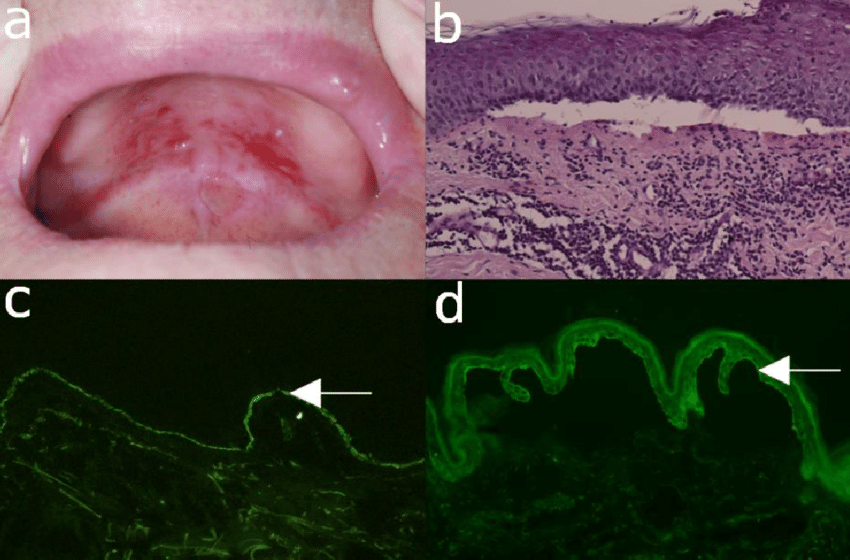 (a) Buccal erosions in a 77-year old female with mucous membrane pemphigoid. (b) Histopathological examination of mucosa reveals a sub-epidermal blister and a mixed leukocytic infiltrate. (c) Direct and (d) indirect immunofluorescence microscopy shows IgG deposits at the dermo-epidermal junction.
129
Q
Mucous Membrane Pemphigoid (MMP): T/F
T/F
Females are more commonly affected than males  T
Whites are more commonly affected than blacks  F
It was formerly known as ocular cicatricial pemphigoid  T
Rare after age 60  F
Rare before age 30  T
Symblephara formation is common  T
Mucosal involvement is always limited to the eye  F
The majority of cases are unilateral  F
The skin is involved in a majority of cases  F
Tear film deficiency is a common development  T
Topical steroids are the mainstay of treatment  F
Pts treated with dapsone must first be screened for sickle cell  F
Diagnosis is primarily clinical  T
no
^
Usually
If confirmation of the diagnosis is needed, what sort of assessment (eg, genotyping, bloodwork, imaging, etc) is performed?
Biopsy of an active area of dz

What does histologic examination of the biopsy reveal?
Nonspecific changes including subepithelial infiltration by various inflammatory cells along with abnormalities (bullae formation; keratinization) of the overlying epithelium—nothing too terribly helpful, TBH

What sort of testing is terribly helpful when performed on the biopsy specimen?
Immunohistochemical staining—the ‘gold standard’ for diagnosing MMP per the BCSC



What will immunohistochemical staining reveal?
Linear deposition of  immunoglobulins  +/-  complement  along the  basement membrane  of the conj  epithelium
You strongly suspect MMP, but the biopsy comes back negative. Does this rule it out?
No—unfortunately the sensitivity of immunohistochemical testing for MMP is only about  50% , thus false negatives are  common. So a positive test should be considered confirmatory, whereas a negative result does not rule MMP out.
usually not
bilateral
minority
not
^
G-6-PD deficiency
Diagnosis is primarily clinical  T
130
Q/A
Mucous Membrane Pemphigoid (MMP): T/F
T/F
Females are more commonly affected than males  T
Whites are more commonly affected than blacks  F
It was formerly known as ocular cicatricial pemphigoid  T
Rare after age 60  F
Rare before age 30  T
Symblephara formation is common  T
Mucosal involvement is always limited to the eye  F
The majority of cases are unilateral  F
The skin is involved in a majority of cases  F
Tear film deficiency is a common development  T
Topical steroids are the mainstay of treatment  F
Pts treated with dapsone must first be screened for sickle cell  F
Diagnosis is primarily clinical  T
no
^
Usually
If confirmation of the diagnosis is needed, what sort of assessment (eg, genotyping, bloodwork, imaging, etc) is performed?
Biopsy of an active area of dz

What does histologic examination of the biopsy reveal?
Nonspecific changes including subepithelial infiltration by various inflammatory cells along with abnormalities (bullae formation; keratinization) of the overlying epithelium—nothing too terribly helpful, TBH

What sort of testing is terribly helpful when performed on the biopsy specimen?
Immunohistochemical staining—the ‘gold standard’ for diagnosing MMP per the BCSC



What will immunohistochemical staining reveal?
Linear deposition of  immunoglobulins  +/-  complement  along the  basement membrane  of the conj  epithelium
You strongly suspect MMP, but the biopsy comes back negative. Does this rule it out?
No—unfortunately the sensitivity of immunohistochemical testing for MMP is only about  50% , thus false negatives are  common. So a positive test should be considered confirmatory, whereas a negative result does not rule MMP out.
usually not
bilateral
minority
%
not
^
G-6-PD deficiency
Diagnosis is primarily clinical  T
131
A
Mucous Membrane Pemphigoid (MMP): T/F
T/F
Females are more commonly affected than males  T
Whites are more commonly affected than blacks  F
It was formerly known as ocular cicatricial pemphigoid  T
Rare after age 60  F
Rare before age 30  T
Symblephara formation is common  T
Mucosal involvement is always limited to the eye  F
The majority of cases are unilateral  F
The skin is involved in a majority of cases  F
Tear film deficiency is a common development  T
Topical steroids are the mainstay of treatment  F
Pts treated with dapsone must first be screened for sickle cell  F
Diagnosis is primarily clinical  T
no
^
Usually
If confirmation of the diagnosis is needed, what sort of assessment (eg, genotyping, bloodwork, imaging, etc) is performed?
Biopsy of an active area of dz

What does histologic examination of the biopsy reveal?
Nonspecific changes including subepithelial infiltration by various inflammatory cells along with abnormalities (bullae formation; keratinization) of the overlying epithelium—nothing too terribly helpful, TBH

What sort of testing is terribly helpful when performed on the biopsy specimen?
Immunohistochemical staining—the ‘gold standard’ for diagnosing MMP per the BCSC



What will immunohistochemical staining reveal?
Linear deposition of  immunoglobulins  +/-  complement  along the  basement membrane  of the conj  epithelium
You strongly suspect MMP, but the biopsy comes back negative. Does this rule it out?
No—unfortunately the sensitivity of immunohistochemical testing for MMP is only about  50% , thus false negatives are  common. So a positive test should be considered confirmatory, whereas a negative result does not rule MMP out.
usually not
bilateral
minority
not
^
G-6-PD deficiency
Diagnosis is primarily clinical  T
132
A
Mucous Membrane Pemphigoid (MMP): T/F
T/F
Females are more commonly affected than males  T
Whites are more commonly affected than blacks  F
It was formerly known as ocular cicatricial pemphigoid  T
Rare after age 60  F
Rare before age 30  T
Symblephara formation is common  T
Mucosal involvement is always limited to the eye  F
The majority of cases are unilateral  F
The skin is involved in a majority of cases  F
Tear film deficiency is a common development  T
Topical steroids are the mainstay of treatment  F
Pts treated with dapsone must first be screened for sickle cell  F
Diagnosis is primarily clinical  T
no
^
Usually
If confirmation of the diagnosis is needed, what sort of assessment (eg, genotyping, bloodwork, imaging, etc) is performed?
Biopsy of an active area of dz

What does histologic examination of the biopsy reveal?
Nonspecific changes including subepithelial infiltration by various inflammatory cells along with abnormalities (bullae formation; keratinization) of the overlying epithelium—nothing too terribly helpful, TBH

What sort of testing is terribly helpful when performed on the biopsy specimen?
Immunohistochemical staining—the ‘gold standard’ for diagnosing MMP per the BCSC



What will immunohistochemical staining reveal?
Linear deposition of  immunoglobulins  +/-  complement  along the  basement membrane  of the conj  epithelium
You strongly suspect MMP, but the biopsy comes back negative. Does this rule it out?
No—unfortunately the sensitivity of immunohistochemical testing for MMP is only about  50% , thus false negatives are  common. So a positive test should be considered confirmatory, whereas a negative result does not rule MMP out.
usually not
bilateral
minority
not
^
G-6-PD deficiency
Diagnosis is primarily clinical  T
133
Q
Mucous Membrane Pemphigoid (MMP): T/F
T/F
Females are more commonly affected than males  T
Whites are more commonly affected than blacks  F
It was formerly known as ocular cicatricial pemphigoid  T
Rare after age 60  F
Rare before age 30  T
Symblephara formation is common  T
Mucosal involvement is always limited to the eye  F
The majority of cases are unilateral  F
The skin is involved in a majority of cases  F
Tear film deficiency is a common development  T
Topical steroids are the mainstay of treatment  F
Pts treated with dapsone must first be screened for sickle cell  F
Diagnosis is primarily clinical  T
Cyclophosphamide is indicated in severe cases
no
^
Usually
usually not
bilateral
minority
not
^
G-6-PD deficiency
134
A
Mucous Membrane Pemphigoid (MMP): T/F
T/F
Females are more commonly affected than males  T
Whites are more commonly affected than blacks  F
It was formerly known as ocular cicatricial pemphigoid  T
Rare after age 60  F
Rare before age 30  T
Symblephara formation is common  T
Mucosal involvement is always limited to the eye  F
The majority of cases are unilateral  F
The skin is involved in a majority of cases  F
Tear film deficiency is a common development  T
Topical steroids are the mainstay of treatment  F
Pts treated with dapsone must first be screened for sickle cell  F
Diagnosis is primarily clinical  T
Cyclophosphamide is indicated in severe cases  T
no
^
Usually
usually not
bilateral
minority
not
^
G-6-PD deficiency
135
Q
Mucous Membrane Pemphigoid (MMP): T/F
T/F
Females are more commonly affected than males  T
Whites are more commonly affected than blacks  F
It was formerly known as ocular cicatricial pemphigoid  T
Rare after age 60  F
Rare before age 30  T
Symblephara formation is common  T
Mucosal involvement is always limited to the eye  F
The majority of cases are unilateral  F
The skin is involved in a majority of cases  F
Tear film deficiency is a common development  T
Topical steroids are the mainstay of treatment  F
Pts treated with dapsone must first be screened for sickle cell  F
Diagnosis is primarily clinical  T
Cyclophosphamide is indicated in severe cases  T
no
^
Usually
usually not
bilateral
minority
not
^
G-6-PD deficiency
What sort of med is cyclophosphamide?
A cytotoxic agent with immunosuppressive properties

What hematologic side effect is inevitable, and must be monitored?
Leukopenia

Who should administer cyclophosphamide?
Not you, eye dentist (absent specific training/experience). Get your colleagues in Rheum, Onc or Derm to manage this for you.
136
A
Mucous Membrane Pemphigoid (MMP): T/F
T/F
Females are more commonly affected than males  T
Whites are more commonly affected than blacks  F
It was formerly known as ocular cicatricial pemphigoid  T
Rare after age 60  F
Rare before age 30  T
Symblephara formation is common  T
Mucosal involvement is always limited to the eye  F
The majority of cases are unilateral  F
The skin is involved in a majority of cases  F
Tear film deficiency is a common development  T
Topical steroids are the mainstay of treatment  F
Pts treated with dapsone must first be screened for sickle cell  F
Diagnosis is primarily clinical  T
Cyclophosphamide is indicated in severe cases  T
no
^
Usually
usually not
bilateral
minority
not
^
G-6-PD deficiency
What sort of med is cyclophosphamide?
A cytotoxic agent with immunosuppressive properties

What hematologic side effect is inevitable, and must be monitored?
Leukopenia

Who should administer cyclophosphamide?
Not you, eye dentist (absent specific training/experience). Get your colleagues in Rheum, Onc or Derm to manage this for you.
137
Q
Mucous Membrane Pemphigoid (MMP): T/F
T/F
Females are more commonly affected than males  T
Whites are more commonly affected than blacks  F
It was formerly known as ocular cicatricial pemphigoid  T
Rare after age 60  F
Rare before age 30  T
Symblephara formation is common  T
Mucosal involvement is always limited to the eye  F
The majority of cases are unilateral  F
The skin is involved in a majority of cases  F
Tear film deficiency is a common development  T
Topical steroids are the mainstay of treatment  F
Pts treated with dapsone must first be screened for sickle cell  F
Diagnosis is primarily clinical  T
Cyclophosphamide is indicated in severe cases  T
no
^
Usually
usually not
bilateral
minority
not
^
G-6-PD deficiency
What sort of med is cyclophosphamide?
A cytotoxic agent with immunosuppressive properties

What hematologic side effect is inevitable, and must be monitored?
Leukopenia

Who should administer cyclophosphamide?
Not you, eye dentist (absent specific training/experience). Get your colleagues in Rheum, Onc or Derm to manage this for you.
138
A
Mucous Membrane Pemphigoid (MMP): T/F
T/F
Females are more commonly affected than males  T
Whites are more commonly affected than blacks  F
It was formerly known as ocular cicatricial pemphigoid  T
Rare after age 60  F
Rare before age 30  T
Symblephara formation is common  T
Mucosal involvement is always limited to the eye  F
The majority of cases are unilateral  F
The skin is involved in a majority of cases  F
Tear film deficiency is a common development  T
Topical steroids are the mainstay of treatment  F
Pts treated with dapsone must first be screened for sickle cell  F
Diagnosis is primarily clinical  T
Cyclophosphamide is indicated in severe cases  T
no
^
Usually
usually not
bilateral
minority
not
^
G-6-PD deficiency
What sort of med is cyclophosphamide?
A cytotoxic agent with immunosuppressive properties

What hematologic side effect is inevitable, and must be monitored?
Leukopenia

Who should administer cyclophosphamide?
Not you, eye dentist (absent specific training/experience). Get your colleagues in Rheum, Onc or Derm to manage this for you.
139
Q
Mucous Membrane Pemphigoid (MMP): T/F
T/F
Females are more commonly affected than males  T
Whites are more commonly affected than blacks  F
It was formerly known as ocular cicatricial pemphigoid  T
Rare after age 60  F
Rare before age 30  T
Symblephara formation is common  T
Mucosal involvement is always limited to the eye  F
The majority of cases are unilateral  F
The skin is involved in a majority of cases  F
Tear film deficiency is a common development  T
Topical steroids are the mainstay of treatment  F
Pts treated with dapsone must first be screened for sickle cell  F
Diagnosis is primarily clinical  T
Cyclophosphamide is indicated in severe cases  T
no
^
Usually
usually not
bilateral
minority
not
^
G-6-PD deficiency
What sort of med is cyclophosphamide?
A cytotoxic agent with immunosuppressive properties

What hematologic side effect is inevitable, and must be monitored?
Leukopenia

Who should administer cyclophosphamide?
Not you, eye dentist (absent specific training/experience). Get your colleagues in Rheum, Onc or Derm to manage this for you.
140
A
Mucous Membrane Pemphigoid (MMP): T/F
T/F
Females are more commonly affected than males  T
Whites are more commonly affected than blacks  F
It was formerly known as ocular cicatricial pemphigoid  T
Rare after age 60  F
Rare before age 30  T
Symblephara formation is common  T
Mucosal involvement is always limited to the eye  F
The majority of cases are unilateral  F
The skin is involved in a majority of cases  F
Tear film deficiency is a common development  T
Topical steroids are the mainstay of treatment  F
Pts treated with dapsone must first be screened for sickle cell  F
Diagnosis is primarily clinical  T
Cyclophosphamide is indicated in severe cases  T
no
^
Usually
usually not
bilateral
minority
not
^
G-6-PD deficiency
What sort of med is cyclophosphamide?
A cytotoxic agent with immunosuppressive properties

What hematologic side effect is inevitable, and must be monitored?
Leukopenia

Who should administer cyclophosphamide?
Not you, eye dentist (absent specific training/experience). Get your colleagues in Rheum, Onc or Derm to manage this for you.
141
Q
Mucous Membrane Pemphigoid (MMP): T/F
T/F
Females are more commonly affected than males  T
Whites are more commonly affected than blacks  F
It was formerly known as ocular cicatricial pemphigoid  T
Rare after age 60  F
Rare before age 30  T
Symblephara formation is common  T
Mucosal involvement is always limited to the eye  F
The majority of cases are unilateral  F
The skin is involved in a majority of cases  F
Tear film deficiency is a common development  T
Topical steroids are the mainstay of treatment  F
Pts treated with dapsone must first be screened for sickle cell  F
Diagnosis is primarily clinical  T
Cyclophosphamide is indicated in severe cases  T
If surgery is indicated, it should be performed without delay
no
^
Usually
usually not
bilateral
minority
not
^
G-6-PD deficiency
142
A
Mucous Membrane Pemphigoid (MMP): T/F
T/F
Females are more commonly affected than males  T
Whites are more commonly affected than blacks  F
It was formerly known as ocular cicatricial pemphigoid  T
Rare after age 60  F
Rare before age 30  T
Symblephara formation is common  T
Mucosal involvement is always limited to the eye  F
The majority of cases are unilateral  F
The skin is involved in a majority of cases  F
Tear film deficiency is a common development  T
Topical steroids are the mainstay of treatment  F
Pts treated with dapsone must first be screened for sickle cell  F
Diagnosis is primarily clinical  T
Cyclophosphamide is indicated in severe cases  T
If surgery is indicated, it should be performed without delay  F
no
^
Usually
usually not
bilateral
minority
not
^
G-6-PD deficiency
143
Q
Mucous Membrane Pemphigoid (MMP): T/F
T/F
Females are more commonly affected than males  T
Whites are more commonly affected than blacks  F
It was formerly known as ocular cicatricial pemphigoid  T
Rare after age 60  F
Rare before age 30  T
Symblephara formation is common  T
Mucosal involvement is always limited to the eye  F
The majority of cases are unilateral  F
The skin is involved in a majority of cases  F
Tear film deficiency is a common development  T
Topical steroids are the mainstay of treatment  F
Pts treated with dapsone must first be screened for sickle cell  F
Diagnosis is primarily clinical  T
Cyclophosphamide is indicated in severe cases  T
If surgery is indicated, it should be performed without delay  F
no
^
Usually
usually not
bilateral
minority
not
^
G-6-PD deficiency
?
If surgery should not be performed immediately, when should it be performed?
Ideally, after the MMP has been quiescent for several months
144
A
Mucous Membrane Pemphigoid (MMP): T/F
T/F
Females are more commonly affected than males  T
Whites are more commonly affected than blacks  F
It was formerly known as ocular cicatricial pemphigoid  T
Rare after age 60  F
Rare before age 30  T
Symblephara formation is common  T
Mucosal involvement is always limited to the eye  F
The majority of cases are unilateral  F
The skin is involved in a majority of cases  F
Tear film deficiency is a common development  T
Topical steroids are the mainstay of treatment  F
Pts treated with dapsone must first be screened for sickle cell  F
Diagnosis is primarily clinical  T
Cyclophosphamide is indicated in severe cases  T
If surgery is indicated, it should be performed without delay  F
no
^
Usually
usually not
bilateral
minority
not
^
G-6-PD deficiency
when dz quiescent
If surgery should not be performed immediately, when should it be performed?
Ideally, after the MMP has been quiescent for several months
145
Q
Mucous Membrane Pemphigoid (MMP): T/F
T/F
Females are more commonly affected than males  T
Whites are more commonly affected than blacks  F
It was formerly known as ocular cicatricial pemphigoid  T
Rare after age 60  F
Rare before age 30  T
Symblephara formation is common  T
Mucosal involvement is always limited to the eye  F
The majority of cases are unilateral  F
The skin is involved in a majority of cases  F
Tear film deficiency is a common development  T
Topical steroids are the mainstay of treatment  F
Pts treated with dapsone must first be screened for sickle cell  F
Diagnosis is primarily clinical  T
Cyclophosphamide is indicated in severe cases  T
If surgery is indicated, it should be performed without delay  F
no
^
Usually
usually not
bilateral
minority
not
What are the indications for surgery in an MMP pt?
--
--
--
--
^
G-6-PD deficiency
when dz quiescent
If surgery should not be performed immediately, when should it be performed?
Ideally, after the MMP has been quiescent for several months
146
A
Mucous Membrane Pemphigoid (MMP): T/F
T/F
Females are more commonly affected than males  T
Whites are more commonly affected than blacks  F
It was formerly known as ocular cicatricial pemphigoid  T
Rare after age 60  F
Rare before age 30  T
Symblephara formation is common  T
Mucosal involvement is always limited to the eye  F
The majority of cases are unilateral  F
The skin is involved in a majority of cases  F
Tear film deficiency is a common development  T
Topical steroids are the mainstay of treatment  F
Pts treated with dapsone must first be screened for sickle cell  F
Diagnosis is primarily clinical  T
Cyclophosphamide is indicated in severe cases  T
If surgery is indicated, it should be performed without delay  F
no
^
Usually
usually not
bilateral
minority
not
What are the indications for surgery in an MMP pt?
--Entropion
--Trichiasis
--Symblephara
--Corneal decompensation
^
G-6-PD deficiency
when dz quiescent
If surgery should not be performed immediately, when should it be performed?
Ideally, after the MMP has been quiescent for several months
147
Q
Mucous Membrane Pemphigoid (MMP): T/F
T/F
Females are more commonly affected than males  T
Whites are more commonly affected than blacks  F
It was formerly known as ocular cicatricial pemphigoid  T
Rare after age 60  F
Rare before age 30  T
Symblephara formation is common  T
Mucosal involvement is always limited to the eye  F
The majority of cases are unilateral  F
The skin is involved in a majority of cases  F
Tear film deficiency is a common development  T
Topical steroids are the mainstay of treatment  F
Pts treated with dapsone must first be screened for sickle cell  F
Diagnosis is primarily clinical  T
Cyclophosphamide is indicated in severe cases  T
If surgery is indicated, it should be performed without delay  F
no
^
Usually
usually not
bilateral
minority
not
What are the indications for surgery in an MMP pt?
--Entropion
--Trichiasis
--Symblephara
--Corneal decompensation
^
G-6-PD deficiency
Why might entropion and trichiasis necessitate surgery?
Because both may cause or aggravate corneal abrasions, which in MMP can lead to scarring and vascularization
when dz quiescent
If surgery should not be performed immediately, when should it be performed?
Ideally, after the MMP has been quiescent for several months
148
A
Mucous Membrane Pemphigoid (MMP): T/F
T/F
Females are more commonly affected than males  T
Whites are more commonly affected than blacks  F
It was formerly known as ocular cicatricial pemphigoid  T
Rare after age 60  F
Rare before age 30  T
Symblephara formation is common  T
Mucosal involvement is always limited to the eye  F
The majority of cases are unilateral  F
The skin is involved in a majority of cases  F
Tear film deficiency is a common development  T
Topical steroids are the mainstay of treatment  F
Pts treated with dapsone must first be screened for sickle cell  F
Diagnosis is primarily clinical  T
Cyclophosphamide is indicated in severe cases  T
If surgery is indicated, it should be performed without delay  F
no
^
Usually
usually not
bilateral
minority
not
What are the indications for surgery in an MMP pt?
--Entropion
--Trichiasis
--Symblephara
--Corneal decompensation
^
G-6-PD deficiency
Why might entropion and trichiasis necessitate surgery?
Because both may cause or aggravate corneal abrasions, which in MMP can lead to scarring and vascularization
when dz quiescent
If surgery should not be performed immediately, when should it be performed?
Ideally, after the MMP has been quiescent for several months
149
Mucous Membrane Pemphigoid (MMP): T/F
T/F
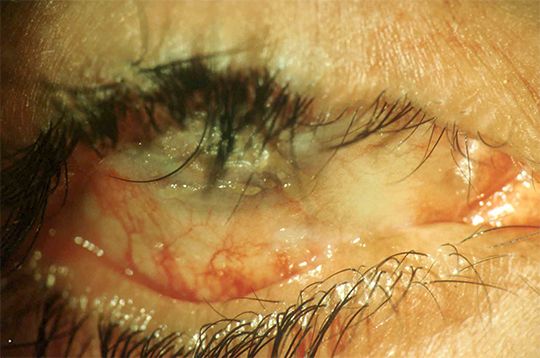 MMP: Trichiasis
150
Q
Mucous Membrane Pemphigoid (MMP): T/F
T/F
Females are more commonly affected than males  T
Whites are more commonly affected than blacks  F
It was formerly known as ocular cicatricial pemphigoid  T
Rare after age 60  F
Rare before age 30  T
Symblephara formation is common  T
Mucosal involvement is always limited to the eye  F
The majority of cases are unilateral  F
The skin is involved in a majority of cases  F
Tear film deficiency is a common development  T
Topical steroids are the mainstay of treatment  F
Pts treated with dapsone must first be screened for sickle cell  F
Diagnosis is primarily clinical  T
Cyclophosphamide is indicated in severe cases  T
If surgery is indicated, it should be performed without delay  F
no
^
Usually
usually not
bilateral
minority
not
What are the indications for surgery in an MMP pt?
--Entropion
--Trichiasis
--Symblephara
--Corneal decompensation
^
G-6-PD deficiency
Under what circumstances would symblephara necessitate surgery?
If they are impairing movement of the globe, or movement/function of the eyelid
when dz quiescent
If surgery should not be performed immediately, when should it be performed?
Ideally, after the MMP has been quiescent for several months
151
A
Mucous Membrane Pemphigoid (MMP): T/F
T/F
Females are more commonly affected than males  T
Whites are more commonly affected than blacks  F
It was formerly known as ocular cicatricial pemphigoid  T
Rare after age 60  F
Rare before age 30  T
Symblephara formation is common  T
Mucosal involvement is always limited to the eye  F
The majority of cases are unilateral  F
The skin is involved in a majority of cases  F
Tear film deficiency is a common development  T
Topical steroids are the mainstay of treatment  F
Pts treated with dapsone must first be screened for sickle cell  F
Diagnosis is primarily clinical  T
Cyclophosphamide is indicated in severe cases  T
If surgery is indicated, it should be performed without delay  F
no
^
Usually
usually not
bilateral
minority
not
What are the indications for surgery in an MMP pt?
--Entropion
--Trichiasis
--Symblephara
--Corneal decompensation
^
G-6-PD deficiency
Under what circumstances would symblephara necessitate surgery?
If they are impairing movement of the globe, or movement/function of the eyelid
when dz quiescent
If surgery should not be performed immediately, when should it be performed?
Ideally, after the MMP has been quiescent for several months
152
Mucous Membrane Pemphigoid (MMP): T/F
T/F
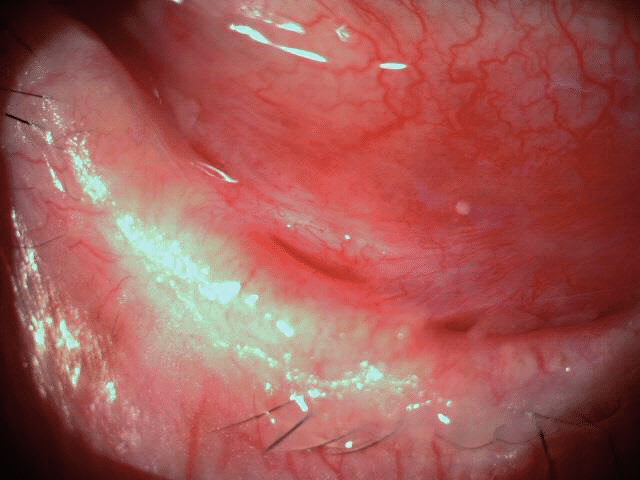 MMP: Fornix foreshortening
153
Q
Mucous Membrane Pemphigoid (MMP): T/F
T/F
Females are more commonly affected than males  T
Whites are more commonly affected than blacks  F
It was formerly known as ocular cicatricial pemphigoid  T
Rare after age 60  F
Rare before age 30  T
Symblephara formation is common  T
Mucosal involvement is always limited to the eye  F
The majority of cases are unilateral  F
The skin is involved in a majority of cases  F
Tear film deficiency is a common development  T
Topical steroids are the mainstay of treatment  F
Pts treated with dapsone must first be screened for sickle cell  F
Diagnosis is primarily clinical  T
Cyclophosphamide is indicated in severe cases  T
If surgery is indicated, it should be performed without delay  F
no
^
Usually
usually not
bilateral
minority
not
What are the indications for surgery in an MMP pt?
--Entropion
--Trichiasis
--Symblephara
--Corneal decompensation
^
G-6-PD deficiency
How is corneal decompensation treated surgery?
Via amniotic membrane grafting, limbal stem-cell transplantation, or corneal transplantation
when dz quiescent
If surgery should not be performed immediately, when should it be performed?
Ideally, after the MMP has been quiescent for several months
154
A
Mucous Membrane Pemphigoid (MMP): T/F
T/F
Females are more commonly affected than males  T
Whites are more commonly affected than blacks  F
It was formerly known as ocular cicatricial pemphigoid  T
Rare after age 60  F
Rare before age 30  T
Symblephara formation is common  T
Mucosal involvement is always limited to the eye  F
The majority of cases are unilateral  F
The skin is involved in a majority of cases  F
Tear film deficiency is a common development  T
Topical steroids are the mainstay of treatment  F
Pts treated with dapsone must first be screened for sickle cell  F
Diagnosis is primarily clinical  T
Cyclophosphamide is indicated in severe cases  T
If surgery is indicated, it should be performed without delay  F
no
^
Usually
usually not
bilateral
minority
not
What are the indications for surgery in an MMP pt?
--Entropion
--Trichiasis
--Symblephara
--Corneal decompensation
^
G-6-PD deficiency
How is corneal decompensation treated surgery?
Via amniotic membrane grafting, limbal stem-cell transplantation, or corneal transplantation
when dz quiescent
If surgery should not be performed immediately, when should it be performed?
Ideally, after the MMP has been quiescent for several months
155
Mucous Membrane Pemphigoid (MMP): T/F
T/F
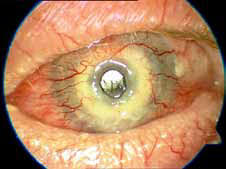 MMP: Keratoprosthesis
156
Q
Mucous Membrane Pemphigoid (MMP): T/F
T/F
Females are more commonly affected than males  T
Whites are more commonly affected than blacks  F
It was formerly known as ocular cicatricial pemphigoid  T
Rare after age 60  F
Rare before age 30  T
Symblephara formation is common  T
Mucosal involvement is always limited to the eye  F
The majority of cases are unilateral  F
The skin is involved in a majority of cases  F
Tear film deficiency is a common development  T
Topical steroids are the mainstay of treatment  F
Pts treated with dapsone must first be screened for sickle cell  F
Diagnosis is primarily clinical  T
Cyclophosphamide is indicated in severe cases  T
If surgery is indicated, it should be performed without delay  F
no
^
Usually
usually not
bilateral
minority
not
What are the indications for surgery in an MMP pt?
--Entropion
--Trichiasis
--Symblephara
--Corneal decompensation
^
G-6-PD deficiency
What commonly-occurring corneal condition—painful, but almost always self-limiting—is a bona fide ophthalmic emergency in MMP pts?
Corneal abrasion

Why does corneal abrasion constitute an emergency in MMP?
Because the abnormal ocular surface means these abrasions won’t heal, rather, they are likely to progress to scarring or even perforation
How is corneal decompensation treated surgery?
Via amniotic membrane grafting, limbal stem-cell transplantation, or corneal transplantation
abrasion
^
when dz quiescent
If surgery should not be performed immediately, when should it be performed?
Ideally, after the MMP has been quiescent for several months
157
A
Mucous Membrane Pemphigoid (MMP): T/F
T/F
Females are more commonly affected than males  T
Whites are more commonly affected than blacks  F
It was formerly known as ocular cicatricial pemphigoid  T
Rare after age 60  F
Rare before age 30  T
Symblephara formation is common  T
Mucosal involvement is always limited to the eye  F
The majority of cases are unilateral  F
The skin is involved in a majority of cases  F
Tear film deficiency is a common development  T
Topical steroids are the mainstay of treatment  F
Pts treated with dapsone must first be screened for sickle cell  F
Diagnosis is primarily clinical  T
Cyclophosphamide is indicated in severe cases  T
If surgery is indicated, it should be performed without delay  F
no
^
Usually
usually not
bilateral
minority
not
What are the indications for surgery in an MMP pt?
--Entropion
--Trichiasis
--Symblephara
--Corneal decompensation
^
G-6-PD deficiency
What commonly-occurring corneal condition—painful, but almost always self-limiting—is a bona fide ophthalmic emergency in MMP pts?
Corneal abrasion

Why does corneal abrasion constitute an emergency in MMP?
Because the abnormal ocular surface means these abrasions won’t heal, rather, they are likely to progress to scarring or even perforation
How is corneal decompensation treated surgery?
Via amniotic membrane grafting, limbal stem-cell transplantation, or corneal transplantation
abrasion
^
when dz quiescent
If surgery should not be performed immediately, when should it be performed?
Ideally, after the MMP has been quiescent for several months
158
Q
Mucous Membrane Pemphigoid (MMP): T/F
T/F
Females are more commonly affected than males  T
Whites are more commonly affected than blacks  F
It was formerly known as ocular cicatricial pemphigoid  T
Rare after age 60  F
Rare before age 30  T
Symblephara formation is common  T
Mucosal involvement is always limited to the eye  F
The majority of cases are unilateral  F
The skin is involved in a majority of cases  F
Tear film deficiency is a common development  T
Topical steroids are the mainstay of treatment  F
Pts treated with dapsone must first be screened for sickle cell  F
Diagnosis is primarily clinical  T
Cyclophosphamide is indicated in severe cases  T
If surgery is indicated, it should be performed without delay  F
no
^
Usually
usually not
bilateral
minority
not
What are the indications for surgery in an MMP pt?
--Entropion
--Trichiasis
--Symblephara
--Corneal decompensation
^
G-6-PD deficiency
What commonly-occurring corneal condition—painful, but almost always self-limiting—is a bona fide ophthalmic emergency in MMP pts?
Corneal abrasion

Why does corneal abrasion constitute an emergency in MMP?
Because the abnormal ocular surface means these abrasions won’t heal, rather, they are likely to progress to scarring or even perforation
How is corneal decompensation treated surgery?
Via amniotic membrane grafting, limbal stem-cell transplantation, or corneal transplantation
abrasion
^
when dz quiescent
If surgery should not be performed immediately, when should it be performed?
Ideally, after the MMP has been quiescent for several months
159
A
Mucous Membrane Pemphigoid (MMP): T/F
T/F
Females are more commonly affected than males  T
Whites are more commonly affected than blacks  F
It was formerly known as ocular cicatricial pemphigoid  T
Rare after age 60  F
Rare before age 30  T
Symblephara formation is common  T
Mucosal involvement is always limited to the eye  F
The majority of cases are unilateral  F
The skin is involved in a majority of cases  F
Tear film deficiency is a common development  T
Topical steroids are the mainstay of treatment  F
Pts treated with dapsone must first be screened for sickle cell  F
Diagnosis is primarily clinical  T
Cyclophosphamide is indicated in severe cases  T
If surgery is indicated, it should be performed without delay  F
no
^
Usually
usually not
bilateral
minority
not
What are the indications for surgery in an MMP pt?
--Entropion
--Trichiasis
--Symblephara
--Corneal decompensation
^
G-6-PD deficiency
What commonly-occurring corneal condition—painful, but almost always self-limiting—is a bona fide ophthalmic emergency in MMP pts?
Corneal abrasion

Why does corneal abrasion constitute an emergency in MMP?
Because the abnormal ocular surface means these abrasions won’t heal, rather, they are likely to progress to scarring or even perforation
How is corneal decompensation treated surgery?
Via amniotic membrane grafting, limbal stem-cell transplantation, or corneal transplantation
abrasion
^
when dz quiescent
If surgery should not be performed immediately, when should it be performed?
Ideally, after the MMP has been quiescent for several months
160
Q
Mucous Membrane Pemphigoid (MMP): T/F
T/F
Females are more commonly affected than males  T
Whites are more commonly affected than blacks  F
It was formerly known as ocular cicatricial pemphigoid  T
Rare after age 60  F
Rare before age 30  T
Symblephara formation is common  T
Mucosal involvement is always limited to the eye  F
The majority of cases are unilateral  F
The skin is involved in a majority of cases  F
Tear film deficiency is a common development  T
Topical steroids are the mainstay of treatment  F
Pts treated with dapsone must first be screened for sickle cell  F
Diagnosis is primarily clinical  T
Cyclophosphamide is indicated in severe cases  T
If surgery is indicated, it should be performed without delay  F
Pseudopemphigoid is a thing, and must be ruled out
no
^
Usually
usually not
bilateral
minority
not
^
G-6-PD deficiency
when dz quiescent
161
A
Mucous Membrane Pemphigoid (MMP): T/F
T/F
Females are more commonly affected than males  T
Whites are more commonly affected than blacks  F
It was formerly known as ocular cicatricial pemphigoid  T
Rare after age 60  F
Rare before age 30  T
Symblephara formation is common  T
Mucosal involvement is always limited to the eye  F
The majority of cases are unilateral  F
The skin is involved in a majority of cases  F
Tear film deficiency is a common development  T
Topical steroids are the mainstay of treatment  F
Pts treated with dapsone must first be screened for sickle cell  F
Diagnosis is primarily clinical  T
Cyclophosphamide is indicated in severe cases  T
If surgery is indicated, it should be performed without delay  F
Pseudopemphigoid is a thing, and must be ruled out  T
no
^
Usually
usually not
bilateral
minority
not
^
G-6-PD deficiency
when dz quiescent
162
Q
Mucous Membrane Pemphigoid (MMP): T/F
T/F
Females are more commonly affected than males  T
Whites are more commonly affected than blacks  F
It was formerly known as ocular cicatricial pemphigoid  T
Rare after age 60  F
Rare before age 30  T
Symblephara formation is common  T
Mucosal involvement is always limited to the eye  F
The majority of cases are unilateral  F
The skin is involved in a majority of cases  F
Tear film deficiency is a common development  T
Topical steroids are the mainstay of treatment  F
Pts treated with dapsone must first be screened for sickle cell  F
Diagnosis is primarily clinical  T
Cyclophosphamide is indicated in severe cases  T
If surgery is indicated, it should be performed without delay  F
Pseudopemphigoid is a thing, and must be ruled out  T
no
^
Usually
usually not
bilateral
What is pseudopemphigoid?
A pemphigoid-like condition caused by a reaction to topical ocular meds

Which meds have been implicated?
--Timolol
--Pilocarpine
(There are others, but they are used even less than pilo)

How does pseudopemphigoid respond when the offending agent is discontinued?
It resolves (which is how you know it was pseudopemphigoid)
minority
not
^
G-6-PD deficiency
when dz quiescent
163
A
Mucous Membrane Pemphigoid (MMP): T/F
T/F
Females are more commonly affected than males  T
Whites are more commonly affected than blacks  F
It was formerly known as ocular cicatricial pemphigoid  T
Rare after age 60  F
Rare before age 30  T
Symblephara formation is common  T
Mucosal involvement is always limited to the eye  F
The majority of cases are unilateral  F
The skin is involved in a majority of cases  F
Tear film deficiency is a common development  T
Topical steroids are the mainstay of treatment  F
Pts treated with dapsone must first be screened for sickle cell  F
Diagnosis is primarily clinical  T
Cyclophosphamide is indicated in severe cases  T
If surgery is indicated, it should be performed without delay  F
Pseudopemphigoid is a thing, and must be ruled out  T
no
^
Usually
usually not
bilateral
What is pseudopemphigoid?
A pemphigoid-like condition caused by a reaction to topical ocular meds

Which meds have been implicated?
--Timolol
--Pilocarpine
(There are others, but they are used even less than pilo)

How does pseudopemphigoid respond when the offending agent is discontinued?
It resolves (which is how you know it was pseudopemphigoid)
minority
not
^
G-6-PD deficiency
when dz quiescent
164
Q
Mucous Membrane Pemphigoid (MMP): T/F
T/F
Females are more commonly affected than males  T
Whites are more commonly affected than blacks  F
It was formerly known as ocular cicatricial pemphigoid  T
Rare after age 60  F
Rare before age 30  T
Symblephara formation is common  T
Mucosal involvement is always limited to the eye  F
The majority of cases are unilateral  F
The skin is involved in a majority of cases  F
Tear film deficiency is a common development  T
Topical steroids are the mainstay of treatment  F
Pts treated with dapsone must first be screened for sickle cell  F
Diagnosis is primarily clinical  T
Cyclophosphamide is indicated in severe cases  T
If surgery is indicated, it should be performed without delay  F
Pseudopemphigoid is a thing, and must be ruled out  T
no
^
Usually
usually not
bilateral
What is pseudopemphigoid?
A pemphigoid-like condition caused by a reaction to topical ocular meds

Which meds have been implicated?
--?
--?Pilocarpine
(There are others, but they are used even less than pilo)

How does pseudopemphigoid respond when the offending agent is discontinued?
It resolves (which is how you know it was pseudopemphigoid)
minority
not
A glaucoma drop
^
G-6-PD deficiency
Another glaucoma drop
when dz quiescent
165
A
Mucous Membrane Pemphigoid (MMP): T/F
T/F
Females are more commonly affected than males  T
Whites are more commonly affected than blacks  F
It was formerly known as ocular cicatricial pemphigoid  T
Rare after age 60  F
Rare before age 30  T
Symblephara formation is common  T
Mucosal involvement is always limited to the eye  F
The majority of cases are unilateral  F
The skin is involved in a majority of cases  F
Tear film deficiency is a common development  T
Topical steroids are the mainstay of treatment  F
Pts treated with dapsone must first be screened for sickle cell  F
Diagnosis is primarily clinical  T
Cyclophosphamide is indicated in severe cases  T
If surgery is indicated, it should be performed without delay  F
Pseudopemphigoid is a thing, and must be ruled out  T
no
^
Usually
usually not
bilateral
What is pseudopemphigoid?
A pemphigoid-like condition caused by a reaction to topical ocular meds

Which meds have been implicated?
--Timolol
--Pilocarpine
(There are others, but they are used even less than pilo)

How does pseudopemphigoid respond when the offending agent is discontinued?
It resolves (which is how you know it was pseudopemphigoid)
minority
not
^
G-6-PD deficiency
when dz quiescent
166
Q
Mucous Membrane Pemphigoid (MMP): T/F
T/F
Females are more commonly affected than males  T
Whites are more commonly affected than blacks  F
It was formerly known as ocular cicatricial pemphigoid  T
Rare after age 60  F
Rare before age 30  T
Symblephara formation is common  T
Mucosal involvement is always limited to the eye  F
The majority of cases are unilateral  F
The skin is involved in a majority of cases  F
Tear film deficiency is a common development  T
Topical steroids are the mainstay of treatment  F
Pts treated with dapsone must first be screened for sickle cell  F
Diagnosis is primarily clinical  T
Cyclophosphamide is indicated in severe cases  T
If surgery is indicated, it should be performed without delay  F
Pseudopemphigoid is a thing, and must be ruled out  T
no
^
Usually
usually not
bilateral
What is pseudopemphigoid?
A pemphigoid-like condition caused by a reaction to topical ocular meds

Which meds have been implicated?
--Timolol
--Pilocarpine
(There are others, but they are used even less than pilo)

How does pseudopemphigoid respond when the offending agent is discontinued?
It resolves (which is how you know it was pseudopemphigoid)
minority
not
^
G-6-PD deficiency
when dz quiescent
167
A
Mucous Membrane Pemphigoid (MMP): T/F
T/F
Females are more commonly affected than males  T
Whites are more commonly affected than blacks  F
It was formerly known as ocular cicatricial pemphigoid  T
Rare after age 60  F
Rare before age 30  T
Symblephara formation is common  T
Mucosal involvement is always limited to the eye  F
The majority of cases are unilateral  F
The skin is involved in a majority of cases  F
Tear film deficiency is a common development  T
Topical steroids are the mainstay of treatment  F
Pts treated with dapsone must first be screened for sickle cell  F
Diagnosis is primarily clinical  T
Cyclophosphamide is indicated in severe cases  T
If surgery is indicated, it should be performed without delay  F
Pseudopemphigoid is a thing, and must be ruled out  T
no
^
Usually
usually not
bilateral
What is pseudopemphigoid?
A pemphigoid-like condition caused by a reaction to topical ocular meds

Which meds have been implicated?
--Timolol
--Pilocarpine
(There are others, but they are used even less than pilo)

How does pseudopemphigoid respond when the offending agent is discontinued?
It resolves (which is how you know it was pseudopemphigoid)
minority
not
^
G-6-PD deficiency
when dz quiescent
168
Q
Mucous Membrane Pemphigoid (MMP): T/F
T/F
Females are more commonly affected than males  T
Whites are more commonly affected than blacks  F
It was formerly known as ocular cicatricial pemphigoid  T
Rare after age 60  F
Rare before age 30  T
Symblephara formation is common  T
Mucosal involvement is always limited to the eye  F
The majority of cases are unilateral  F
The skin is involved in a majority of cases  F
Tear film deficiency is a common development  T
Topical steroids are the mainstay of treatment  F
Pts treated with dapsone must first be screened for sickle cell  F
Diagnosis is primarily clinical  T
Cyclophosphamide is indicated in severe cases  T
If surgery is indicated, it should be performed without delay  F
Pseudopemphigoid is a thing, and must be ruled out  T
The DDx for MMP includes infectious and allergic entities
no
^
Usually
usually not
bilateral
minority
not
^
G-6-PD deficiency
when dz quiescent
169
A
Mucous Membrane Pemphigoid (MMP): T/F
T/F
Females are more commonly affected than males  T
Whites are more commonly affected than blacks  F
It was formerly known as ocular cicatricial pemphigoid  T
Rare after age 60  F
Rare before age 30  T
Symblephara formation is common  T
Mucosal involvement is always limited to the eye  F
The majority of cases are unilateral  F
The skin is involved in a majority of cases  F
Tear film deficiency is a common development  T
Topical steroids are the mainstay of treatment  F
Pts treated with dapsone must first be screened for sickle cell  F
Diagnosis is primarily clinical  T
Cyclophosphamide is indicated in severe cases  T
If surgery is indicated, it should be performed without delay  F
Pseudopemphigoid is a thing, and must be ruled out  T
The DDx for MMP includes infectious and allergic entities  T
no
^
Usually
usually not
bilateral
minority
not
^
G-6-PD deficiency
when dz quiescent
170
Q
Mucous Membrane Pemphigoid (MMP): T/F
T/F
Females are more commonly affected than males  T
Whites are more commonly affected than blacks  F
It was formerly known as ocular cicatricial pemphigoid  T
Rare after age 60  F
Rare before age 30  T
Symblephara formation is common  T
Mucosal involvement is always limited to the eye  F
The majority of cases are unilateral  F
The skin is involved in a majority of cases  F
Tear film deficiency is a common development  T
Topical steroids are the mainstay of treatment  F
Pts treated with dapsone must first be screened for sickle cell  F
Diagnosis is primarily clinical  T
Cyclophosphamide is indicated in severe cases  T
If surgery is indicated, it should be performed without delay  F
Pseudopemphigoid is a thing, and must be ruled out  T
The DDx for MMP includes infectious and allergic entities  T
no
^
Usually
usually not
bilateral
minority
Cicatrizing conjunctivitis
G-6-PD deficiency
?
?
?
Other
not
The Cornea book identifies three categories of conditions that can produce a cicatrizing conjunctivitis. What are these categories?
^
when dz quiescent
171
A
Mucous Membrane Pemphigoid (MMP): T/F
T/F
Females are more commonly affected than males  T
Whites are more commonly affected than blacks  F
It was formerly known as ocular cicatricial pemphigoid  T
Rare after age 60  F
Rare before age 30  T
Symblephara formation is common  T
Mucosal involvement is always limited to the eye  F
The majority of cases are unilateral  F
The skin is involved in a majority of cases  F
Tear film deficiency is a common development  T
Topical steroids are the mainstay of treatment  F
Pts treated with dapsone must first be screened for sickle cell  F
Diagnosis is primarily clinical  T
Cyclophosphamide is indicated in severe cases  T
If surgery is indicated, it should be performed without delay  F
Pseudopemphigoid is a thing, and must be ruled out  T
The DDx for MMP includes infectious and allergic entities  T
no
^
Usually
usually not
bilateral
minority
Cicatrizing conjunctivitis
G-6-PD deficiency
Infectious
Allergic
Autoimmune
Other
not
The Cornea book identifies three categories of conditions that can produce a cicatrizing conjunctivitis. What are these categories?
^
when dz quiescent
172
Q
Mucous Membrane Pemphigoid (MMP): T/F
T/F
Females are more commonly affected than males  T
Whites are more commonly affected than blacks  F
It was formerly known as ocular cicatricial pemphigoid  T
Rare after age 60  F
Rare before age 30  T
Symblephara formation is common  T
Mucosal involvement is always limited to the eye  F
The majority of cases are unilateral  F
The skin is involved in a majority of cases  F
Tear film deficiency is a common development  T
Topical steroids are the mainstay of treatment  F
Pts treated with dapsone must first be screened for sickle cell  F
Diagnosis is primarily clinical  T
Cyclophosphamide is indicated in severe cases  T
If surgery is indicated, it should be performed without delay  F
Pseudopemphigoid is a thing, and must be ruled out  T
The DDx for MMP includes infectious and allergic entities  T
no
^
Usually
usually not
bilateral
minority
Cicatrizing conjunctivitis
G-6-PD deficiency
Infectious
Allergic
Autoimmune
Other
not
?
?
?
?
^
To which category does MMP belong?
when dz quiescent
173
A
Mucous Membrane Pemphigoid (MMP): T/F
T/F
Females are more commonly affected than males  T
Whites are more commonly affected than blacks  F
It was formerly known as ocular cicatricial pemphigoid  T
Rare after age 60  F
Rare before age 30  T
Symblephara formation is common  T
Mucosal involvement is always limited to the eye  F
The majority of cases are unilateral  F
The skin is involved in a majority of cases  F
Tear film deficiency is a common development  T
Topical steroids are the mainstay of treatment  F
Pts treated with dapsone must first be screened for sickle cell  F
Diagnosis is primarily clinical  T
Cyclophosphamide is indicated in severe cases  T
If surgery is indicated, it should be performed without delay  F
Pseudopemphigoid is a thing, and must be ruled out  T
The DDx for MMP includes infectious and allergic entities  T
no
^
Usually
usually not
bilateral
minority
Cicatrizing conjunctivitis
G-6-PD deficiency
Infectious
Allergic
Autoimmune
Other
MMP
^
To which category does MMP belong?
when dz quiescent
174
Q
Mucous Membrane Pemphigoid (MMP): T/F
T/F
Females are more commonly affected than males  T
Whites are more commonly affected than blacks  F
It was formerly known as ocular cicatricial pemphigoid  T
Rare after age 60  F
Rare before age 30  T
Symblephara formation is common  T
Mucosal involvement is always limited to the eye  F
The majority of cases are unilateral  F
The skin is involved in a majority of cases  F
Tear film deficiency is a common development  T
Topical steroids are the mainstay of treatment  F
Pts treated with dapsone must first be screened for sickle cell  F
Diagnosis is primarily clinical  T
Cyclophosphamide is indicated in severe cases  T
If surgery is indicated, it should be performed without delay  F
Pseudopemphigoid is a thing, and must be ruled out  T
The DDx for MMP includes infectious and allergic entities  T
no
^
Usually
usually not
bilateral
minority
Cicatrizing conjunctivitis
G-6-PD deficiency
Infectious
Allergic
Autoimmune
Other
not
A virus
MMP
^
A virus-like bacteria
when dz quiescent
175
A
Mucous Membrane Pemphigoid (MMP): T/F
T/F
Females are more commonly affected than males  T
Whites are more commonly affected than blacks  F
It was formerly known as ocular cicatricial pemphigoid  T
Rare after age 60  F
Rare before age 30  T
Symblephara formation is common  T
Mucosal involvement is always limited to the eye  F
The majority of cases are unilateral  F
The skin is involved in a majority of cases  F
Tear film deficiency is a common development  T
Topical steroids are the mainstay of treatment  F
Pts treated with dapsone must first be screened for sickle cell  F
Diagnosis is primarily clinical  T
Cyclophosphamide is indicated in severe cases  T
If surgery is indicated, it should be performed without delay  F
Pseudopemphigoid is a thing, and must be ruled out  T
The DDx for MMP includes infectious and allergic entities  T
no
^
Usually
usually not
bilateral
minority
Cicatrizing conjunctivitis
G-6-PD deficiency
Infectious
Allergic
Autoimmune
Other
not
Adenovirus
MMP
^
Trachoma
when dz quiescent
176
Q
Mucous Membrane Pemphigoid (MMP): T/F
T/F
Females are more commonly affected than males  T
Whites are more commonly affected than blacks  F
It was formerly known as ocular cicatricial pemphigoid  T
Rare after age 60  F
Rare before age 30  T
Symblephara formation is common  T
Mucosal involvement is always limited to the eye  F
The majority of cases are unilateral  F
The skin is involved in a majority of cases  F
Tear film deficiency is a common development  T
Topical steroids are the mainstay of treatment  F
Pts treated with dapsone must first be screened for sickle cell  F
Diagnosis is primarily clinical  T
Cyclophosphamide is indicated in severe cases  T
If surgery is indicated, it should be performed without delay  F
Pseudopemphigoid is a thing, and must be ruled out  T
The DDx for MMP includes infectious and allergic entities  T
no
^
Usually
usually not
bilateral
minority
Cicatrizing conjunctivitis
G-6-PD deficiency
Infectious
Allergic
Autoimmune
Other
not
Adenovirus
A condition associated with eczema and asthma
MMP
^
A devastating drug reaction
Trachoma
when dz quiescent
177
A
Mucous Membrane Pemphigoid (MMP): T/F
T/F
Females are more commonly affected than males  T
Whites are more commonly affected than blacks  F
It was formerly known as ocular cicatricial pemphigoid  T
Rare after age 60  F
Rare before age 30  T
Symblephara formation is common  T
Mucosal involvement is always limited to the eye  F
The majority of cases are unilateral  F
The skin is involved in a majority of cases  F
Tear film deficiency is a common development  T
Topical steroids are the mainstay of treatment  F
Pts treated with dapsone must first be screened for sickle cell  F
Diagnosis is primarily clinical  T
Cyclophosphamide is indicated in severe cases  T
If surgery is indicated, it should be performed without delay  F
Pseudopemphigoid is a thing, and must be ruled out  T
The DDx for MMP includes infectious and allergic entities  T
no
^
Usually
usually not
bilateral
minority
Cicatrizing conjunctivitis
G-6-PD deficiency
Infectious
Allergic
Autoimmune
Other
not
Adenovirus
AKC
MMP
^
AKC = Atopic keratoconjunctivitis
SJS = Stevens-Johnson syndrome
Trachoma
SJS
when dz quiescent
178
Q
Mucous Membrane Pemphigoid (MMP): T/F
T/F
Females are more commonly affected than males  T
Whites are more commonly affected than blacks  F
It was formerly known as ocular cicatricial pemphigoid  T
Rare after age 60  F
Rare before age 30  T
Symblephara formation is common  T
Mucosal involvement is always limited to the eye  F
The majority of cases are unilateral  F
The skin is involved in a majority of cases  F
Tear film deficiency is a common development  T
Topical steroids are the mainstay of treatment  F
Pts treated with dapsone must first be screened for sickle cell  F
Diagnosis is primarily clinical  T
Cyclophosphamide is indicated in severe cases  T
If surgery is indicated, it should be performed without delay  F
Pseudopemphigoid is a thing, and must be ruled out  T
The DDx for MMP includes infectious and allergic entities  T
no
^
Usually
usually not
bilateral
minority
Cicatrizing conjunctivitis
G-6-PD deficiency
Infectious
Allergic
Autoimmune
Other
not
Adenovirus
AKC
MMP
^
Trachoma
SJS
A skin condition
when dz quiescent
179
A
Mucous Membrane Pemphigoid (MMP): T/F
T/F
Females are more commonly affected than males  T
Whites are more commonly affected than blacks  F
It was formerly known as ocular cicatricial pemphigoid  T
Rare after age 60  F
Rare before age 30  T
Symblephara formation is common  T
Mucosal involvement is always limited to the eye  F
The majority of cases are unilateral  F
The skin is involved in a majority of cases  F
Tear film deficiency is a common development  T
Topical steroids are the mainstay of treatment  F
Pts treated with dapsone must first be screened for sickle cell  F
Diagnosis is primarily clinical  T
Cyclophosphamide is indicated in severe cases  T
If surgery is indicated, it should be performed without delay  F
Pseudopemphigoid is a thing, and must be ruled out  T
The DDx for MMP includes infectious and allergic entities  T
no
^
Usually
usually not
bilateral
minority
Cicatrizing conjunctivitis
G-6-PD deficiency
Infectious
Allergic
Autoimmune
Other
not
Adenovirus
AKC
MMP
^
Trachoma
SJS
Scleroderma
when dz quiescent
180
Q
Mucous Membrane Pemphigoid (MMP): T/F
T/F
Females are more commonly affected than males  T
Whites are more commonly affected than blacks  F
It was formerly known as ocular cicatricial pemphigoid  T
Rare after age 60  F
Rare before age 30  T
Symblephara formation is common  T
Mucosal involvement is always limited to the eye  F
The majority of cases are unilateral  F
The skin is involved in a majority of cases  F
Tear film deficiency is a common development  T
Topical steroids are the mainstay of treatment  F
Pts treated with dapsone must first be screened for sickle cell  F
Diagnosis is primarily clinical  T
Cyclophosphamide is indicated in severe cases  T
If surgery is indicated, it should be performed without delay  F
Pseudopemphigoid is a thing, and must be ruled out  T
The DDx for MMP includes infectious and allergic entities  T
no
^
Usually
usually not
bilateral
minority
Cicatrizing conjunctivitis
G-6-PD deficiency
Infectious
Allergic
Autoimmune
Other
not
Adenovirus
AKC
You know this one
MMP
^
Ouch
Trachoma
SJS
Scleroderma
when dz quiescent
181
A
Mucous Membrane Pemphigoid (MMP): T/F
T/F
Females are more commonly affected than males  T
Whites are more commonly affected than blacks  F
It was formerly known as ocular cicatricial pemphigoid  T
Rare after age 60  F
Rare before age 30  T
Symblephara formation is common  T
Mucosal involvement is always limited to the eye  F
The majority of cases are unilateral  F
The skin is involved in a majority of cases  F
Tear film deficiency is a common development  T
Topical steroids are the mainstay of treatment  F
Pts treated with dapsone must first be screened for sickle cell  F
Diagnosis is primarily clinical  T
Cyclophosphamide is indicated in severe cases  T
If surgery is indicated, it should be performed without delay  F
Pseudopemphigoid is a thing, and must be ruled out  T
The DDx for MMP includes infectious and allergic entities  T
no
^
Usually
usually not
bilateral
minority
Cicatrizing conjunctivitis
G-6-PD deficiency
Infectious
Allergic
Autoimmune
Other
not
Adenovirus
Medicomentosa
AKC
MMP
^
Chemical burn
Trachoma
SJS
Scleroderma
when dz quiescent
182
Mucous Membrane Pemphigoid (MMP): T/F
T/F
Females are more commonly affected than males  T
Whites are more commonly affected than blacks  F
It was formerly known as ocular cicatricial pemphigoid  T
Rare after age 60  F
Rare before age 30  T
Symblephara formation is common  T
Mucosal involvement is always limited to the eye  F
The majority of cases are unilateral  F
The skin is involved in a majority of cases  F
Tear film deficiency is a common development  T
Topical steroids are the mainstay of treatment  F
Pts treated with dapsone must first be screened for sickle cell  F
Diagnosis is primarily clinical  T
Cyclophosphamide is indicated in severe cases  T
If surgery is indicated, it should be performed without delay  F
Pseudopemphigoid is a thing, and must be ruled out  T
The DDx for MMP includes infectious and allergic entities  T
no
^
Usually
usually not
bilateral
minority
Cicatrizing conjunctivitis
G-6-PD deficiency
Infectious
Allergic
Autoimmune
Other
not
Adenovirus
Medicomentosa
AKC
MMP
^
Chemical burn
Trachoma
SJS
Scleroderma
when dz quiescent
Medicomentosa is another name for pseudopemphigoid